大數據基本演算

比較性分析
關聯規則分析：熱點分析
政治大學圖檔所博士候選人
陳勇汀
pudding@nccu.edu.tw
2020年
[Speaker Notes: 課程編輯網頁
https://docs.google.com/document/d/1XiSkOSbaqEzFC7X_-Q1FewS-9Hhw2a_pjGfKv9uGvMI/edit# 

W14 分類與預測：貝氏網路

https://docs.google.com/presentation/d/1fXzH2xWUigsy8bD8usxrO4V9fPW8xjAdtEHU6_Jui3A/edit?usp=sharing

文本探勘
http://l.pulipuli.info/19/ncku-tm

活動說明網頁
https://docs.google.com/document/d/1QuApzboOkpHZjEBe0Q7uruOqh6xlDB4sHNIXVZ9oQdk/edit 

90分鐘+90分鐘

13：00 - 14：30
WEKA簡介與實作-1
陳勇汀 老師/
洪麗娟 督導長
開放(內含儲備資訊護理師6名)
14：30 - 14：40
休息
14：40 - 16：20
WEKA簡介與實作-2
陳勇汀 老師/
洪麗娟 督導長
開放(內含儲備資訊護理師6名)]
關於本週課程
課程大綱
課程目標
關聯規則分析
從分群到關聯規則
從分類到關聯規則
學習單作業的說明
瞭解如何使用熱點分析來描述你感興趣的目標屬性
瞭解如何應用熱點分析來讓分群和分類的結果更容易解釋
‹#›
本週課程會用到的套件
WekaODF讀取ODS檔案 (自製套件)
hotSpot熱點分析演算法
cascadeKMeans分群演算法
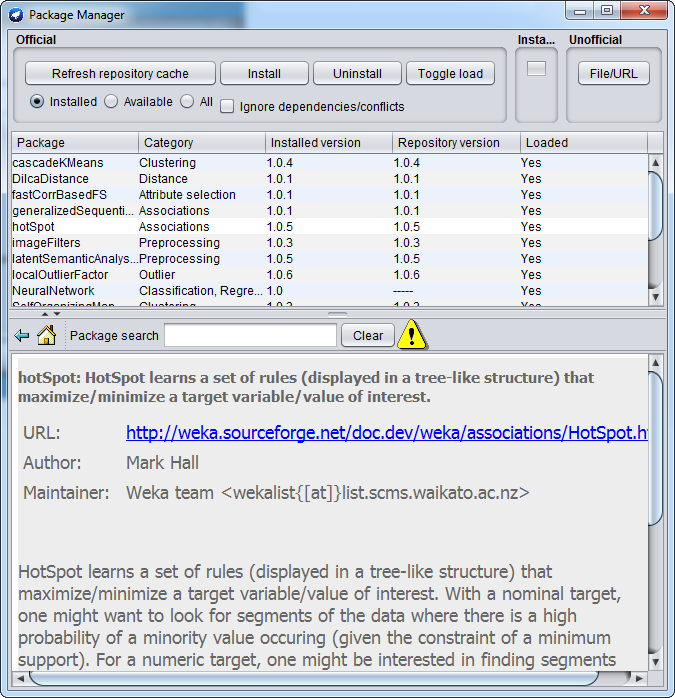 ‹#›
[Speaker Notes: https://docs.google.com/presentation/d/1_8_AqCxImQZ1-3pOXqLcMMwPVZXPzFC6gu47U0MTLrg/edit]
Part 1.
關聯規則分析：熱點分析
‹#›
[Speaker Notes: ：分類]
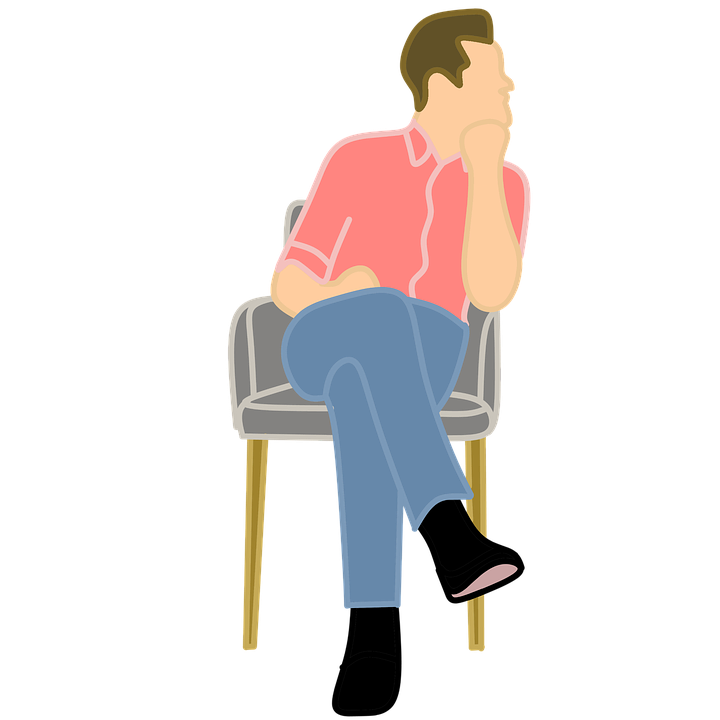 少子化時代...

如何克服
招生問題呢？
‹#›
[Speaker Notes: http://clipart-library.com/clipart/teacher-clip-art-13.htm]
校長的指示
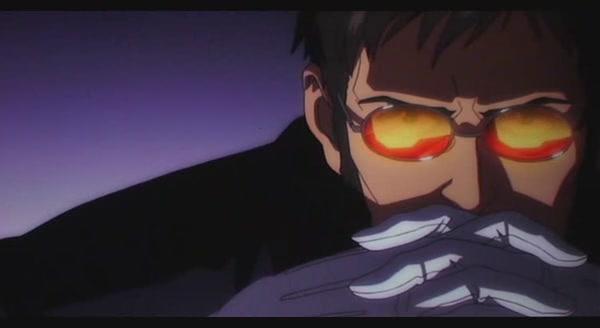 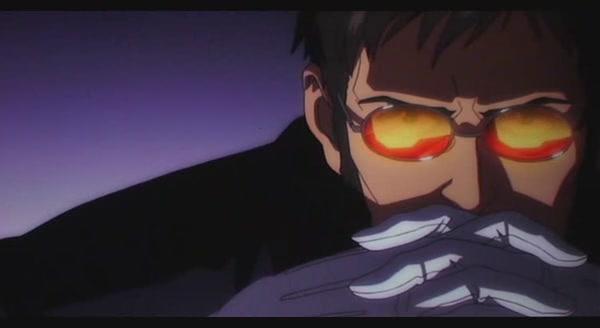 「快找出學校特色！吸引招生！」
‹#›
兩間葡萄牙的學校
GP: Gabriel Pereira
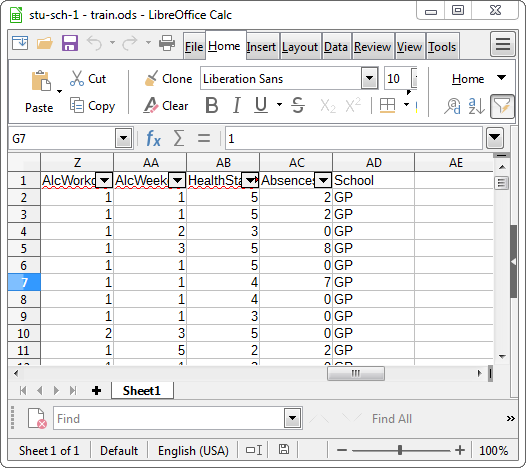 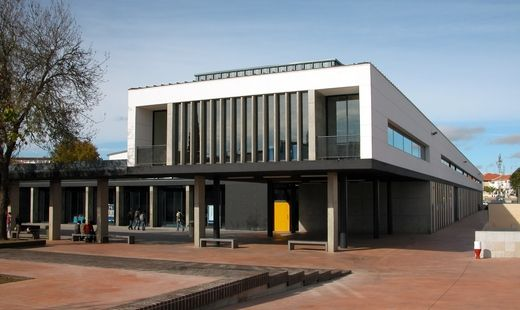 MS: Mousinho da Silveira
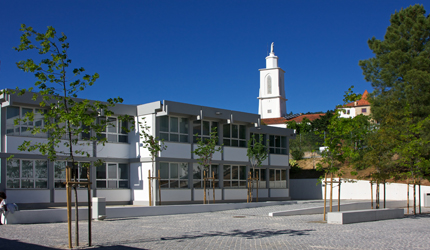 ‹#›
[Speaker Notes: school - student's school (binary: 'GP' - 
Gabriel Pereira
https://www.pinterest.com/pin/566327721862405642/?lp=true

 or 'MS' - 
Mousinho da Silveira
https://www.parque-escolar.pt/en/school/027]
學生成績資料集
Nominal Type
類別型屬性
Numeric Type
數值型屬性
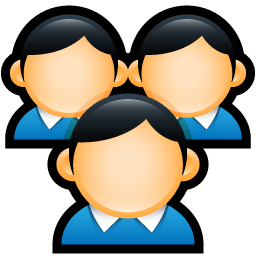 共15種
性別
就學理由
是否補習
學校
共18種
年齡
雙親教育程度
缺席次數
課堂成績
※ 完整的屬性說明請看論文
‹#›
http://archive.ics.uci.edu/ml/datasets/Student+Performance
兩間學校的學生有什麼不同？
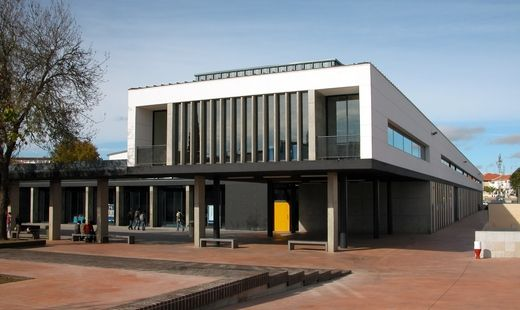 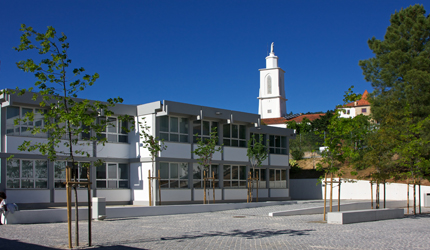 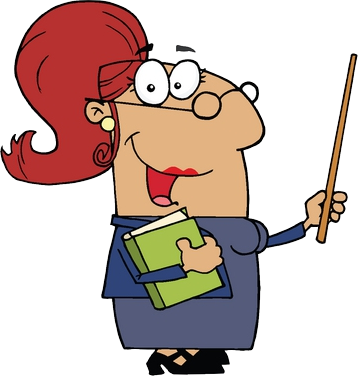 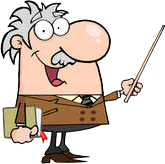 VS
MS
GP
‹#›
[Speaker Notes: http://clipart-library.com/clipart/teacher-clip-art-13.htm]
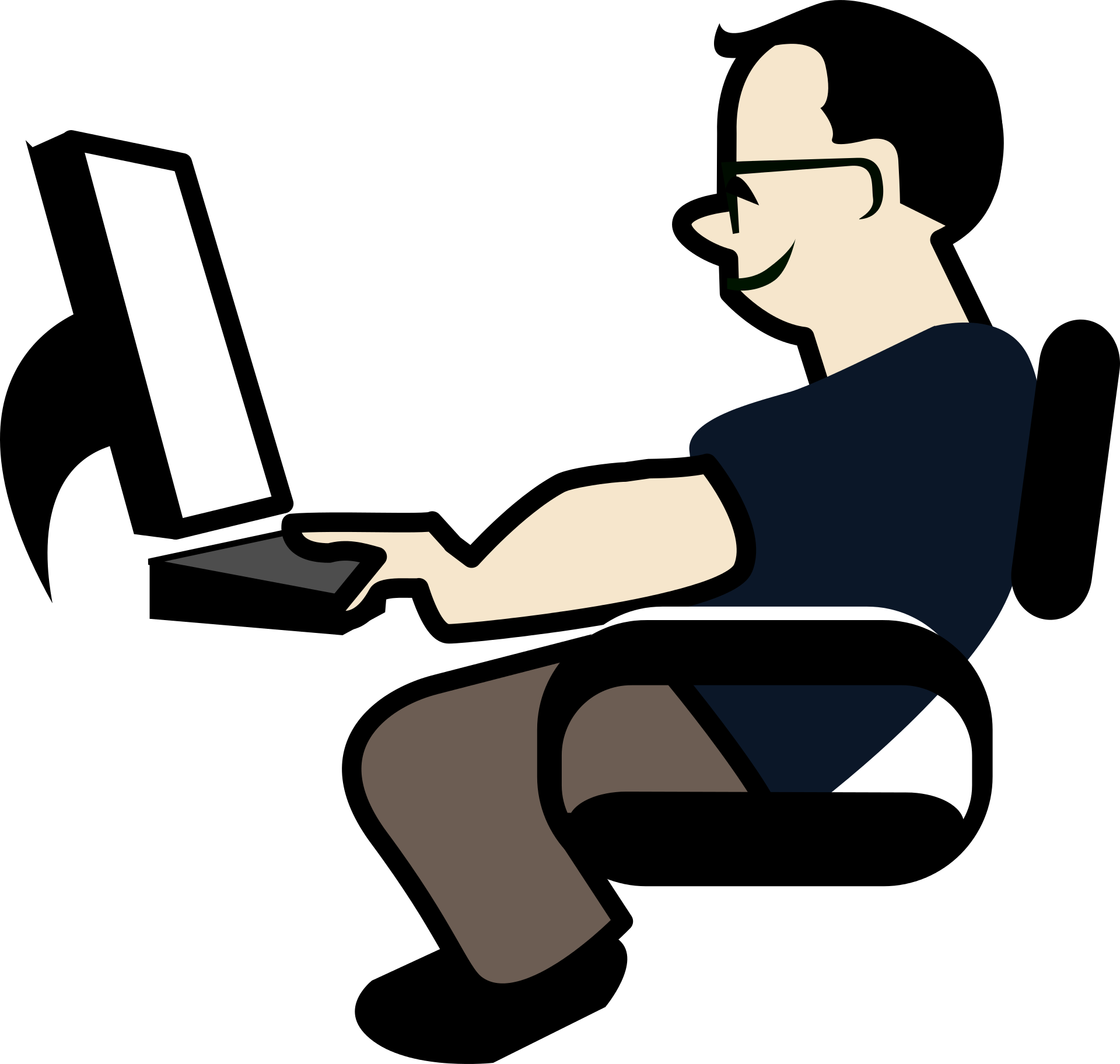 一言不合，就動手
實作：熱點分析
‹#›
關聯規則分析：熱點分析
實作步驟
下載與開啟檔案
執行關聯規則探勘：HotSpot
分析第1個目標屬性GP
分析第2個目標屬性MS
分析探勘結果
‹#›
STEP 1. 下載與開啟檔案 (1/2)
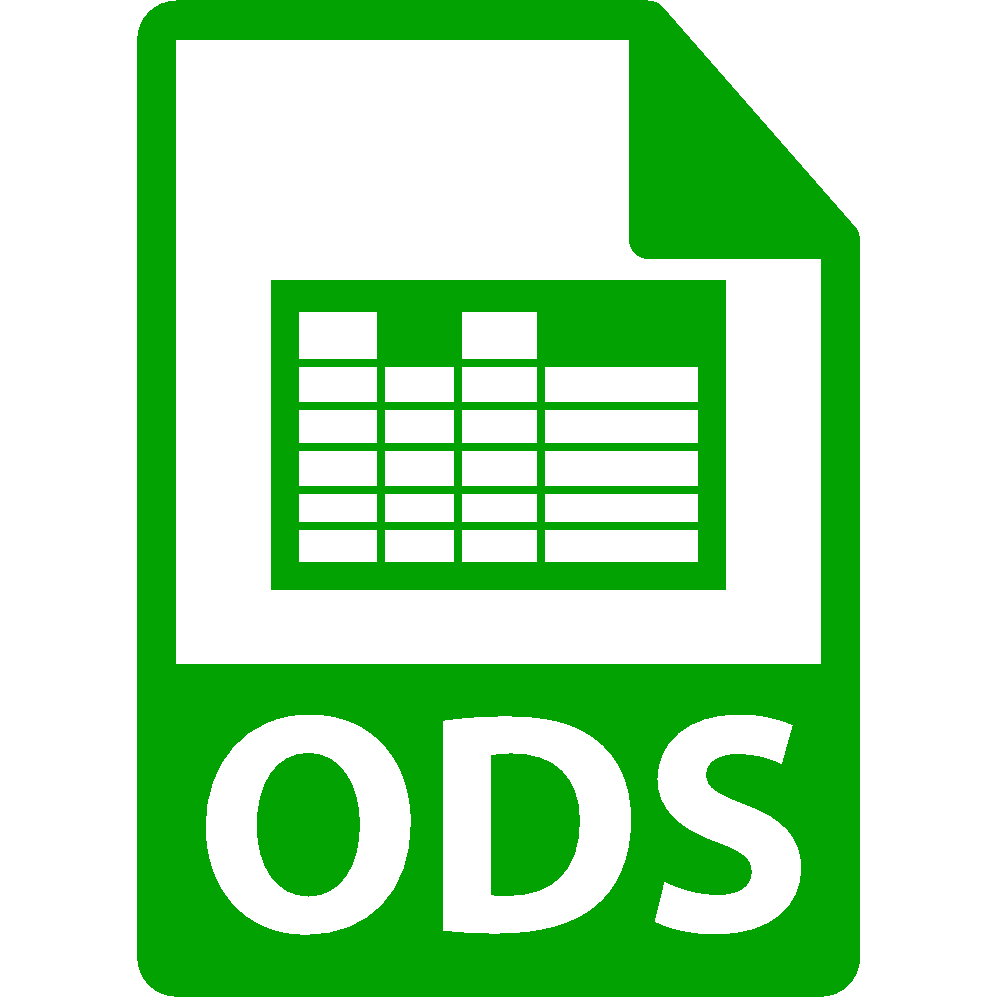 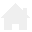 stu-sch-1 - train.ods
課程首頁
‹#›
STEP 1. 下載與開啟檔案
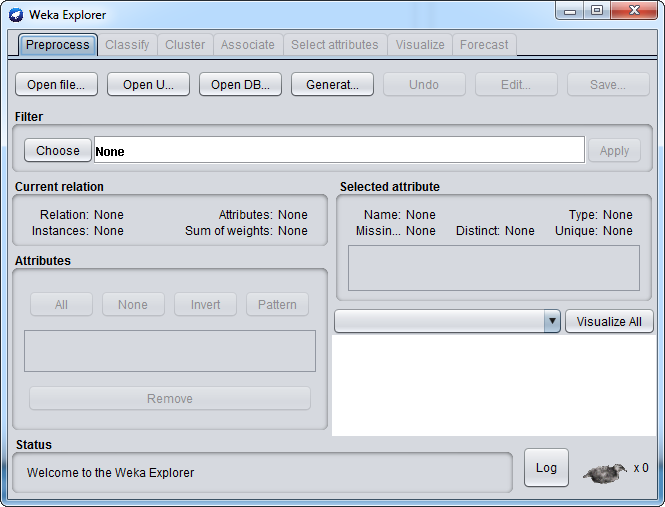 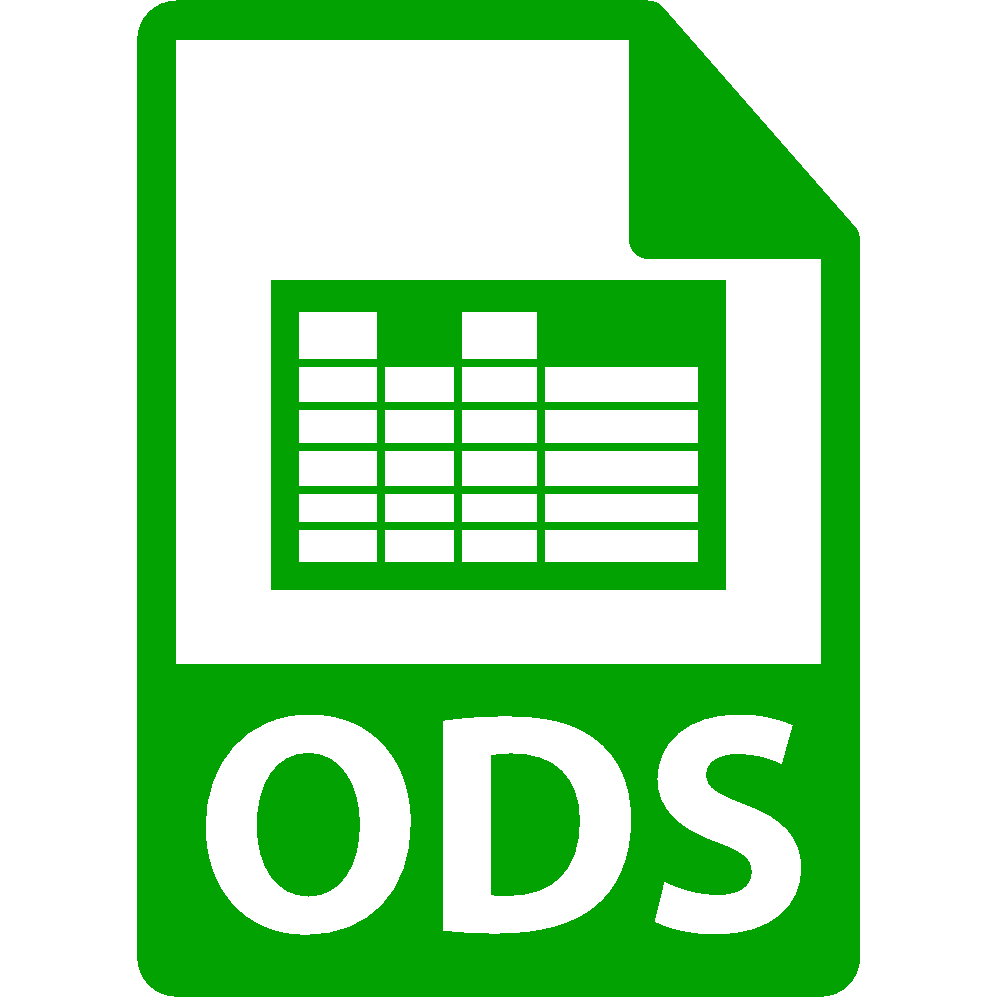 stu-sch-1 - train.ods
‹#›
STEP 2. 執行關聯規則探勘 (1/6)
2
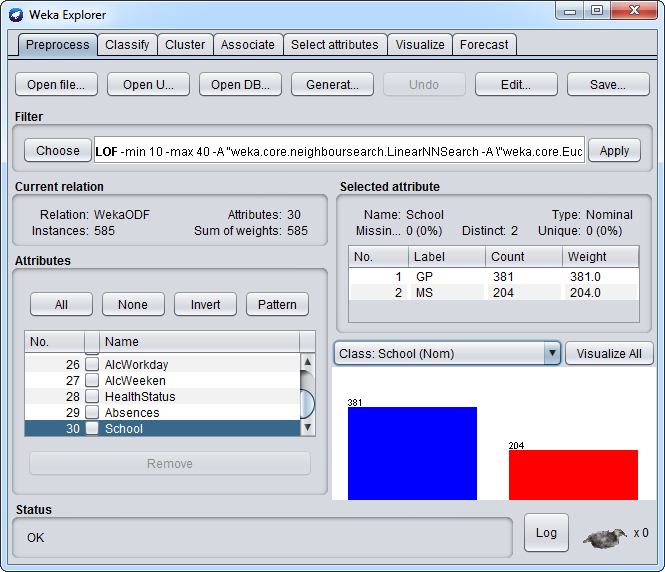 Attributes: 30先記得屬性數量，共30個
Associate 切換到關聯規則探勘面板
1
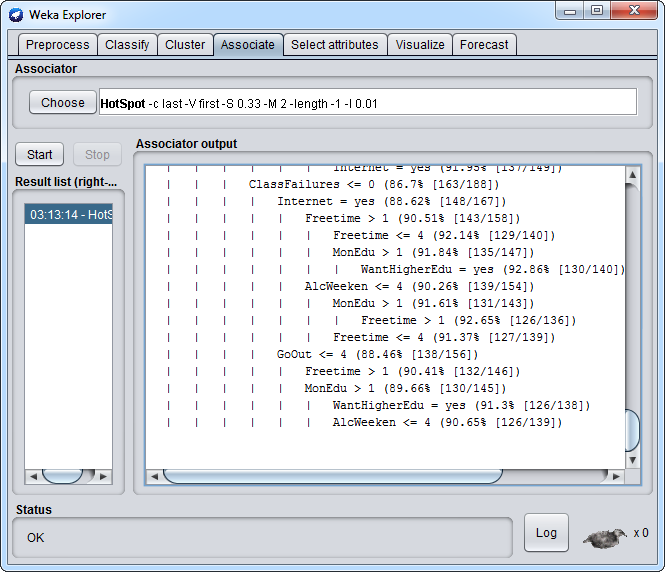 ‹#›
探索器介面說明
關聯規則探勘 (Associate)
Associator ⇨ Choose選擇關聯規則探勘演算法
演算法進階設定
Start 開始執行
Result list 探勘結果列表
Associator output探勘結果
B
A
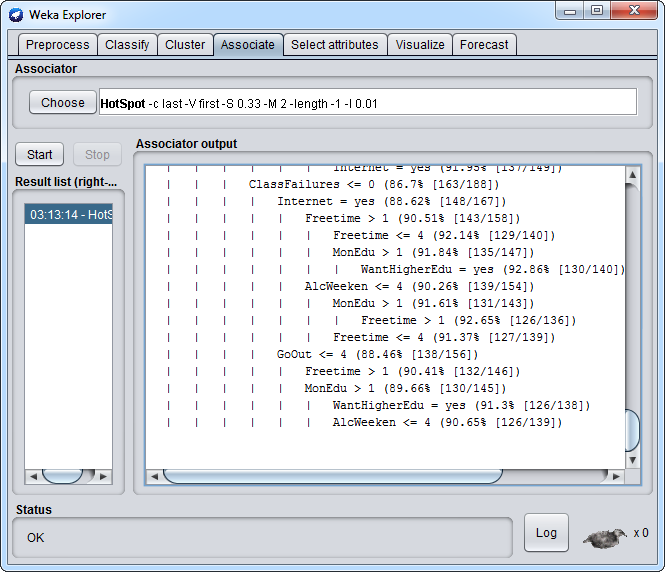 E
C
D
‹#›
STEP 2. 執行關聯規則探勘 (2/6)
Associator ⇨ Choose選擇關聯規則探勘演算法weka.associations.HotSpot

※ 如果沒出現此演算法，表示您需要需安裝套件hotSpot
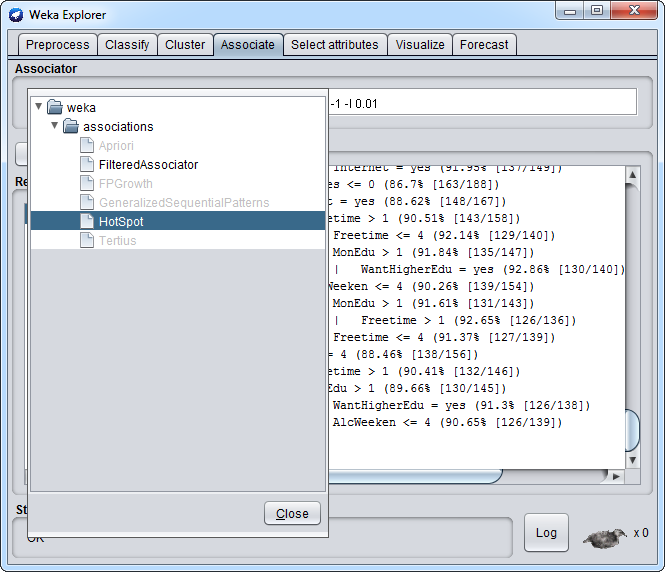 3
‹#›
STEP 2. 執行關聯規則探勘 (3/6)
4
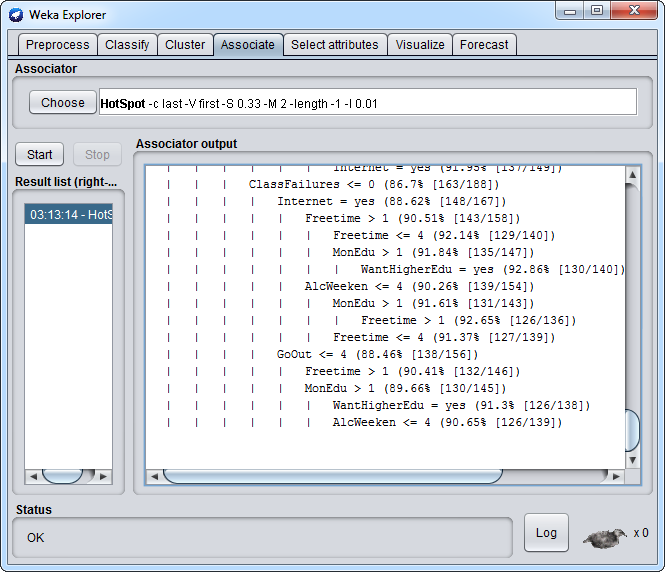 按下粗體字的演算法名稱HosSpot開啟進階設定
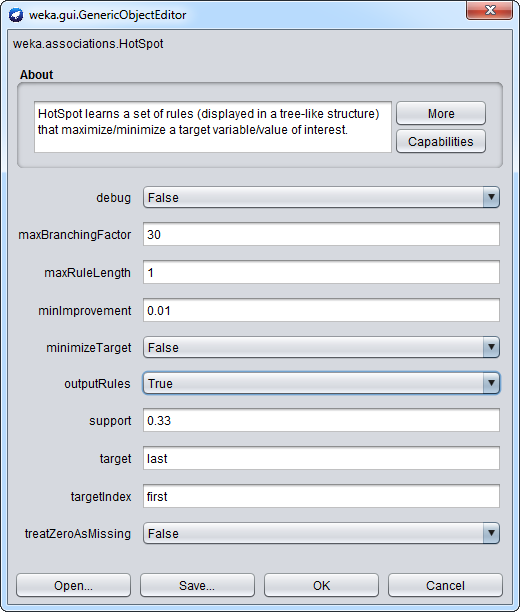 ‹#›
STEP 2. 執行關聯規則探勘 (4/6)
請設定以下參數：
maxBranchingFactor: 30屬性分支最大值，請輸入屬性數量
maxRuleLength: 1規則長度最大值，數值越大，前提條件越複雜
outputRules: True顯示關聯規則
target: last目標屬性最後一項(School)
targetIndex: first目標值的索引 (第一個=GP)
OK 離開進階設定
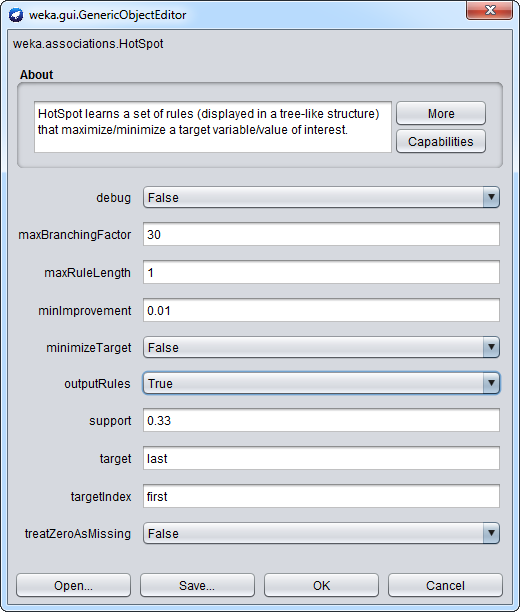 5
6
‹#›
STEP 2. 執行關聯規則探勘 (5/6)
Start 開始執行
Result list 增加新的探勘結果
Associator output探勘結果細節
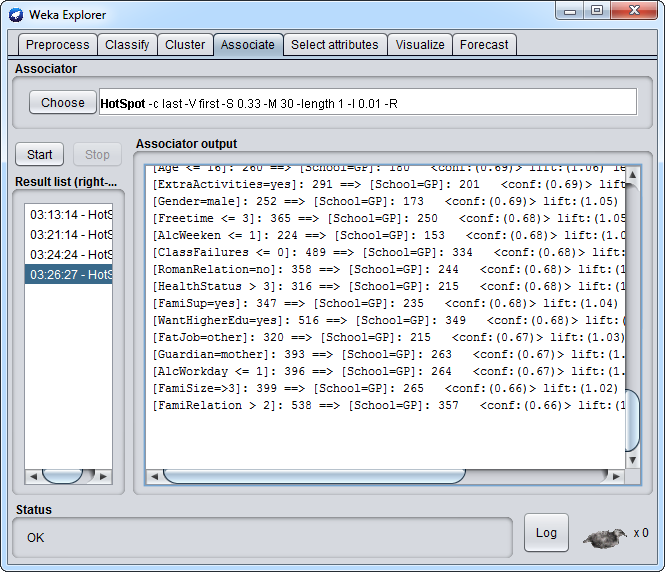 7
9
8
‹#›
關聯規則探勘結果
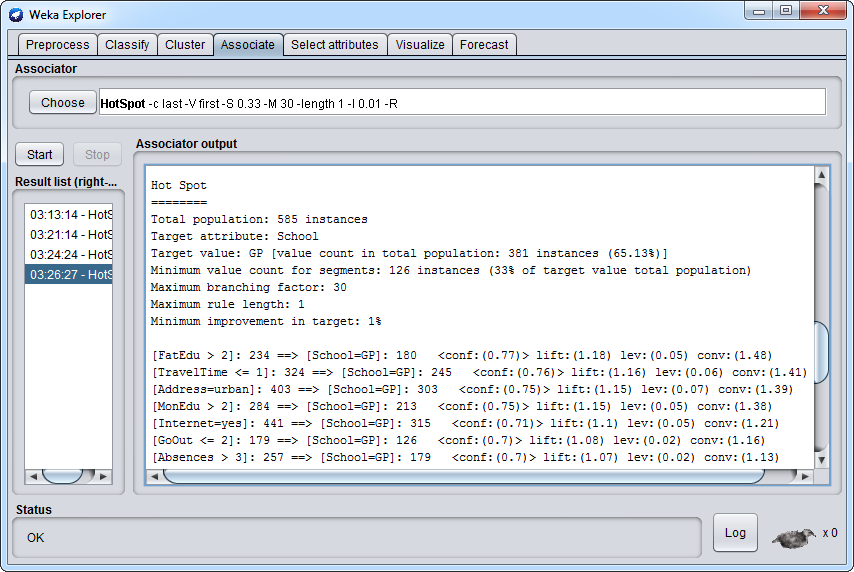 ‹#›
[Speaker Notes: https://docs.google.com/document/d/1-89iOSo4okqoKnuzPZSx8uAcxFqBlFgY7fY5kvr6Azg/edit#heading=h.rr8om137luf]
STEP 2a. 分析School=GP
GP
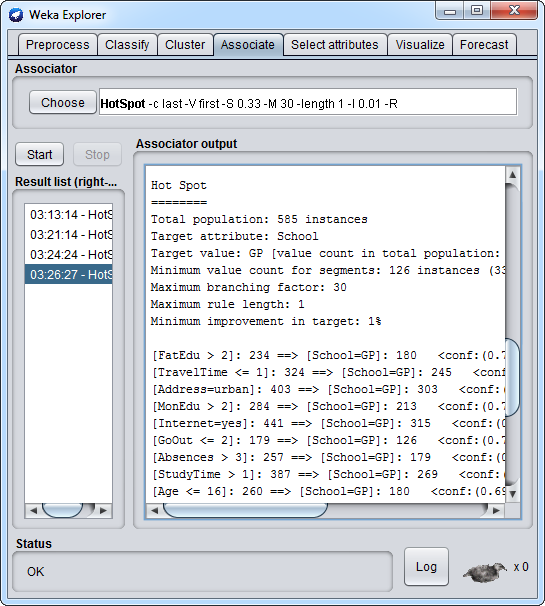 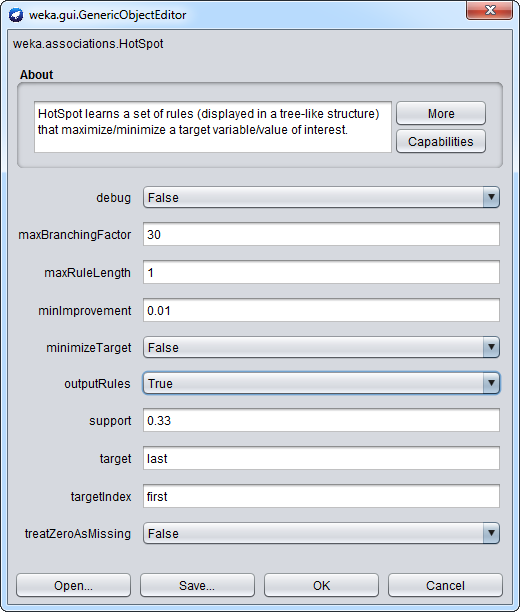 target: last (School)
targetIndex: first (GP)
‹#›
STEP 2b. 分析School=MS
MS
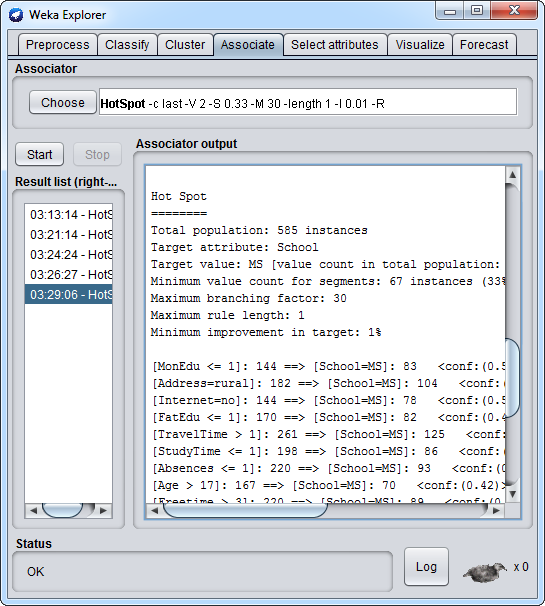 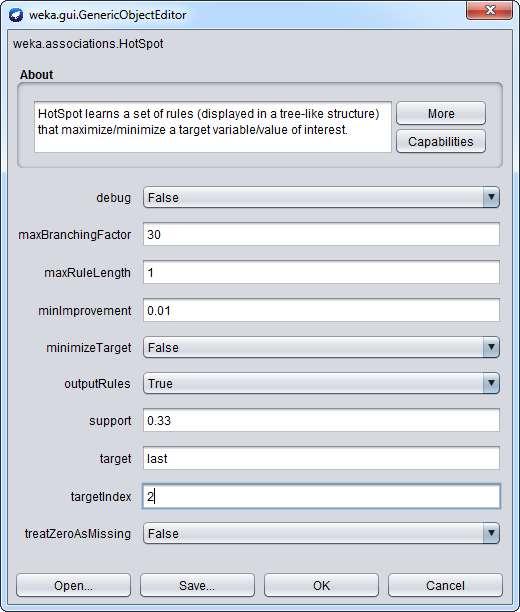 target: last (School)
targetIndex: 2 (MS)(換一所學校)
‹#›
兩間學校的學生各自的關聯規則
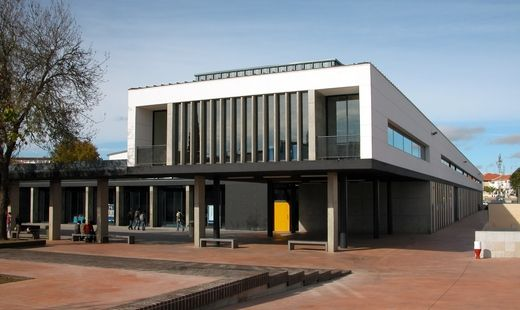 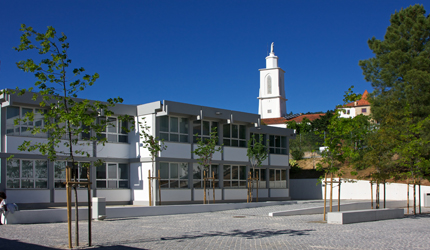 GP
MS
雙親的教育程度較高
不太旅遊
大多住在市區
……
雙親的教育程度較低
大多住在郊區
大多不上網
……
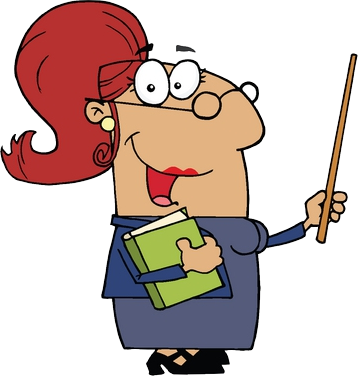 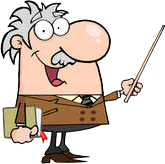 來制訂招生策略和
校園發展計劃！
‹#›
想想看
找出這個關聯規則是什麼意思？
我要怎麼挑選較重要的關聯規則？
這些關聯規則是怎麽找出來的？
這跟常聽到的Apriori有什麼不同？
‹#›
找出這個關聯規則是什麼意思？
關聯規則
‹#›
關聯規則
根據使用者所感興趣的目標屬性與項目，找出最能代表該屬性與項目的關聯規則
關聯規則的組成：前提規則、結果規則、評估指標
Right-Hand-Side
RHS 結果規則
Left-Hand-Side
LHS 前提規則
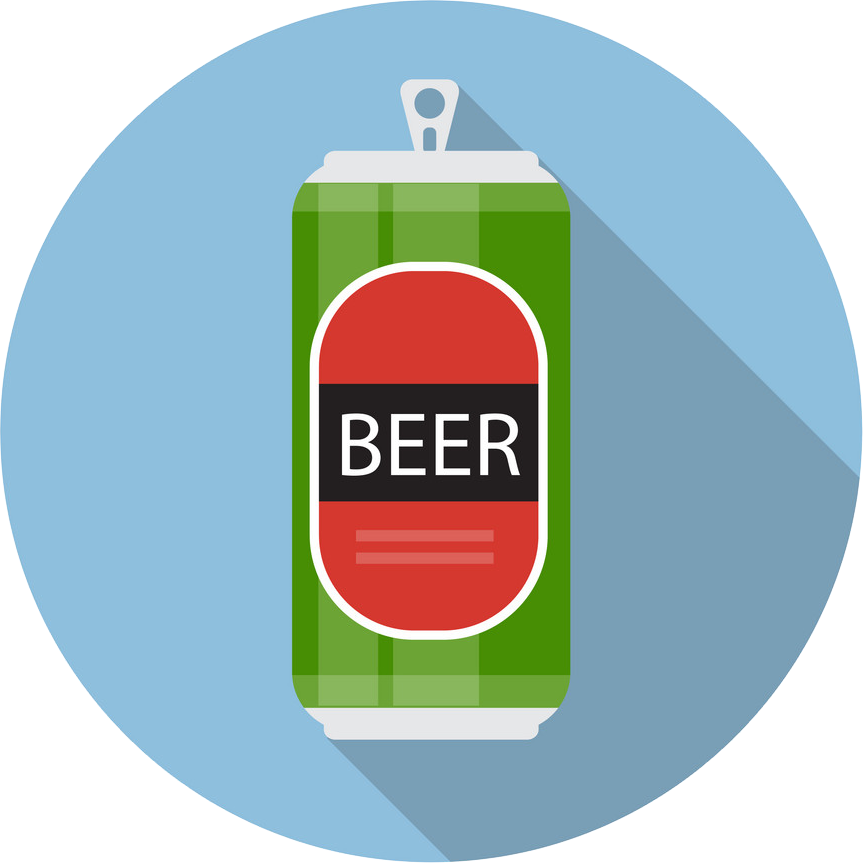 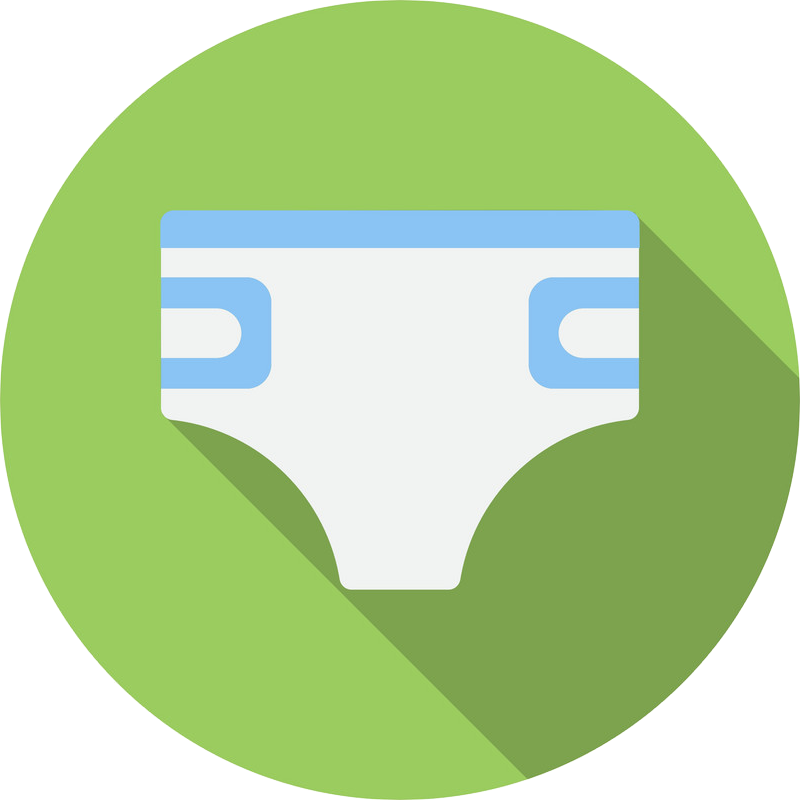 購買尿布 = Yes
購買啤酒 = Yes
Metric Type
評估指標
信賴度= 0.77, 增益度 = 1.18
‹#›
[Speaker Notes: http://blog.pulipuli.info/2017/08/wekahotspot-association-rule-mining.html 
https://www.vectorstock.com/royalty-free-vector/baby-diaper-icon-flat-style-vector-7902069
https://www.vectorstock.com/royalty-free-vector/beer-bottle-template-in-modern-flat-style-icon-on-vector-14974267]
Weka找出的關聯規則 (1/2)
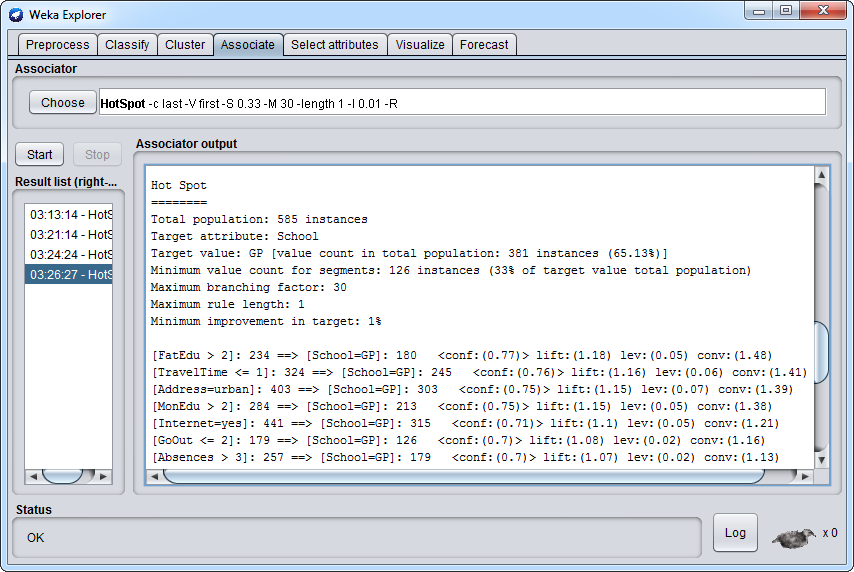 Right-Hand-Side
RHS 結果規則
Left-Hand-Side
LHS 前提規則
Metric Type
評估指標
‹#›
[Speaker Notes: https://docs.google.com/document/d/1-89iOSo4okqoKnuzPZSx8uAcxFqBlFgY7fY5kvr6Azg/edit#heading=h.rr8om137luf]
Weka找出的關聯規則 (2/2)
關聯規則其中一條是：
父親教育程度國中以上(>2)的學生中
有77%的人
會選擇就讀GP學校
‹#›
[Speaker Notes: https://docs.google.com/document/d/1-89iOSo4okqoKnuzPZSx8uAcxFqBlFgY7fY5kvr6Azg/edit#heading=h.rr8om137luf]
我要怎麼挑選較重要的關聯規則？
評估指標
‹#›
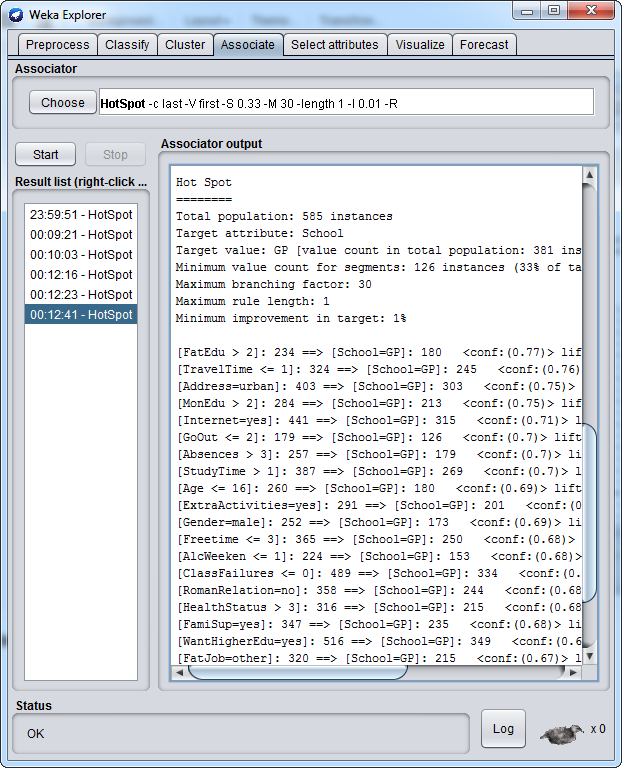 [FatEdu > 2] → [School=GP]
(底下共30條)
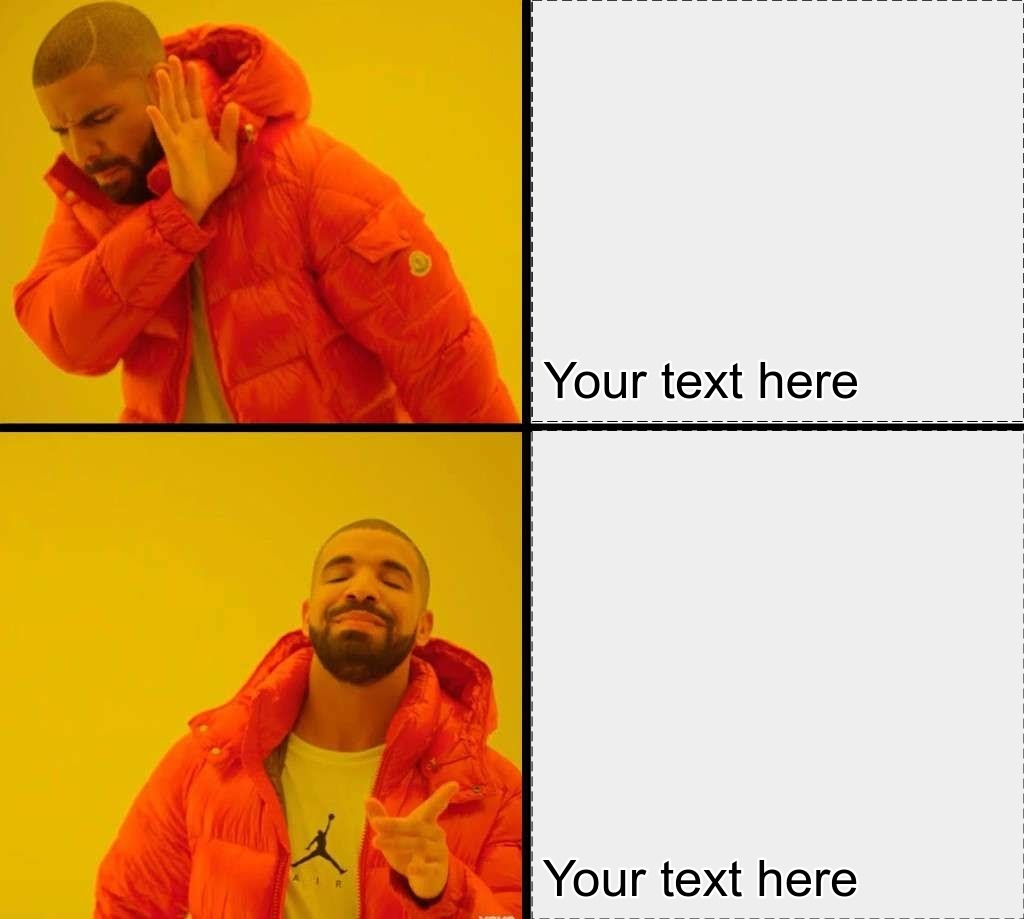 等等
太多了！
‹#›
部長來上課
混淆矩陣
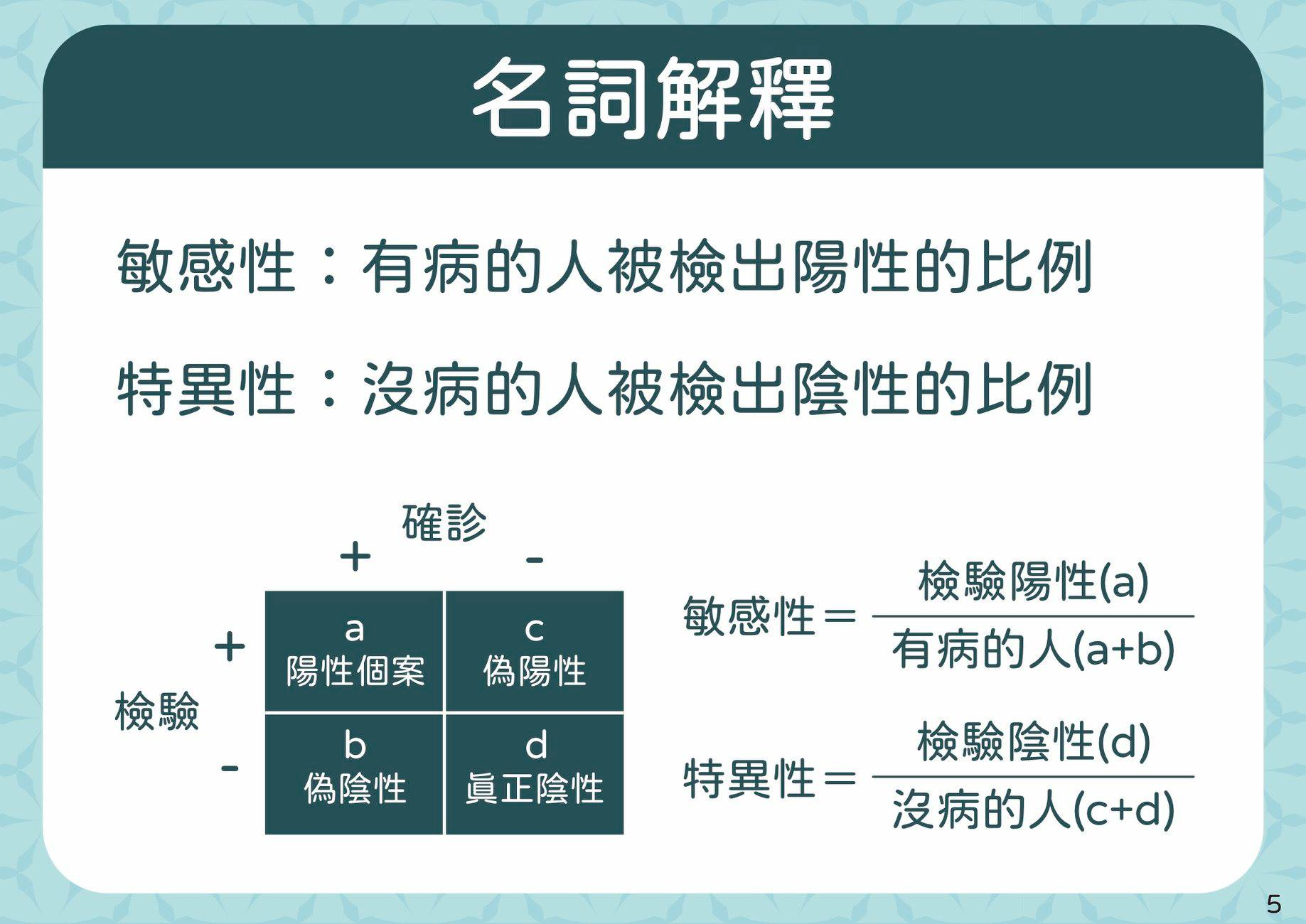 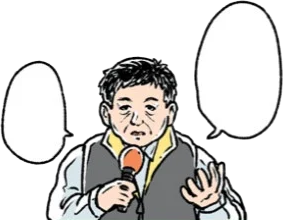 防
疫
也
是
學
習
機
會
‹#›
@Tonn Hsu https://www.facebook.com/tonnhsu/posts/534963517124004/
Weka的混淆矩陣
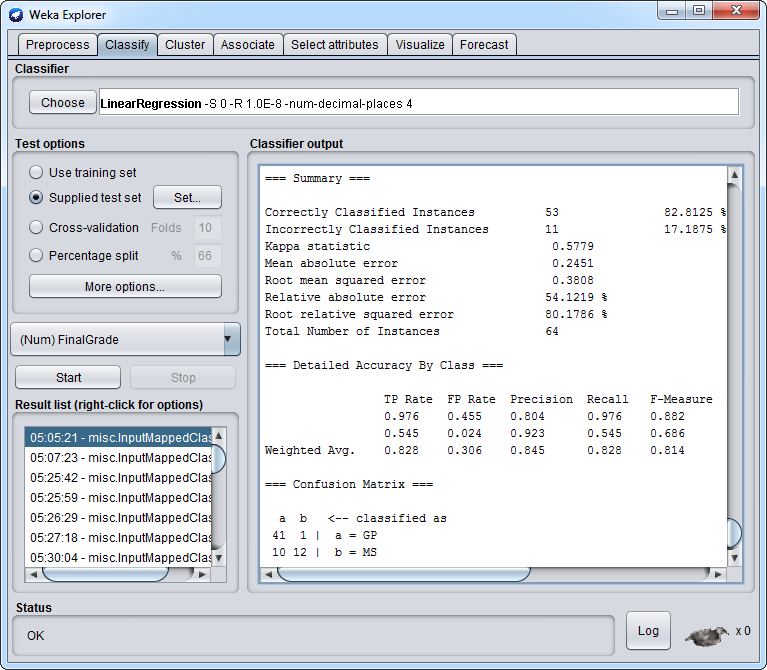 Confusion Matrix混淆矩陣
‹#›
關聯規則的評估指標
信賴度(Confidence, conf) (1/2)
測量了前提項目集LHS發生時，結果項目集RHS也出現的條件機率
信賴度最高為1，此時表示LHS出現的時候，肯定會出現RHS
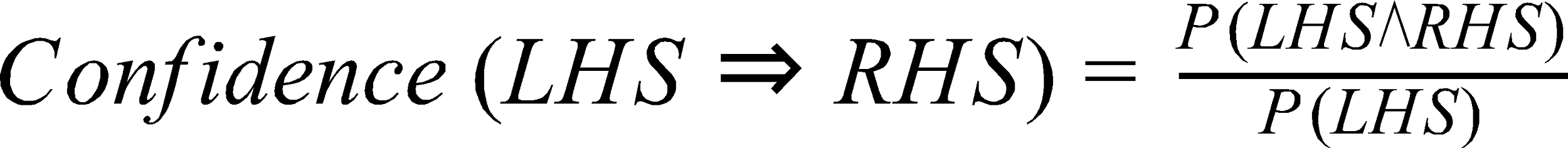 ‹#›
http://blog.pulipuli.info/2017/08/wekahotspot-association-rule-mining.html
[Speaker Notes: http://blog.pulipuli.info/2017/08/wekahotspot-association-rule-mining.html]
關聯規則的評估指標
信賴度(2/2)
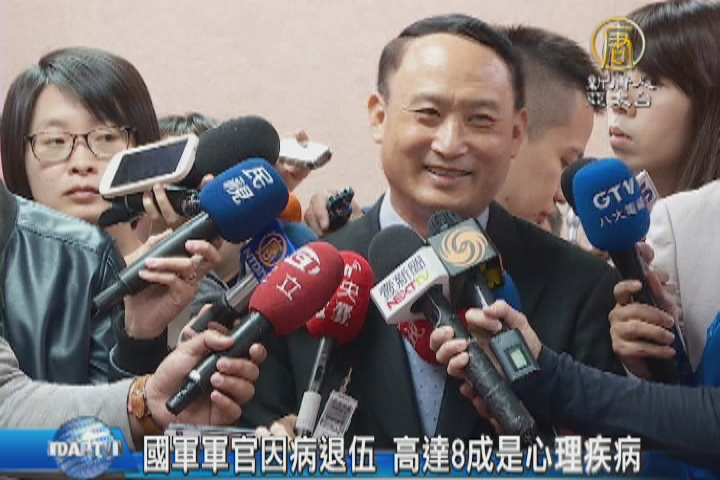 因病退伍 = Yes
心理疾病 = Yes
Metric Type
評估指標
信賴度= 0.8
‹#›
http://www.ntdtv.com.tw/b5/20160511/video/171381.html?ptt
關聯規則的混淆矩陣 (1/3)
‹#›
關聯規則的混淆矩陣
信賴度 conf
‹#›
關聯規則的混淆矩陣
信賴度 conf
180/234≑0.77
‹#›
好像少了什麼...
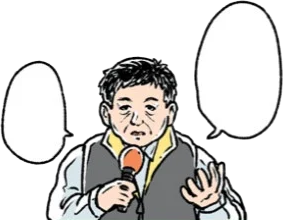 怎
麽
沒
看
到
整
體
狀
況
‹#›
關聯規則的評估指標
增益度(Lift)
信賴度並未考慮到RHS發生機率
增益度比較信賴度與結果項目集RHS單獨發生時機率的大小
Lift值若大於1，表示LHS導致出現RHS的機率，比RHS單獨出現的機率還要高
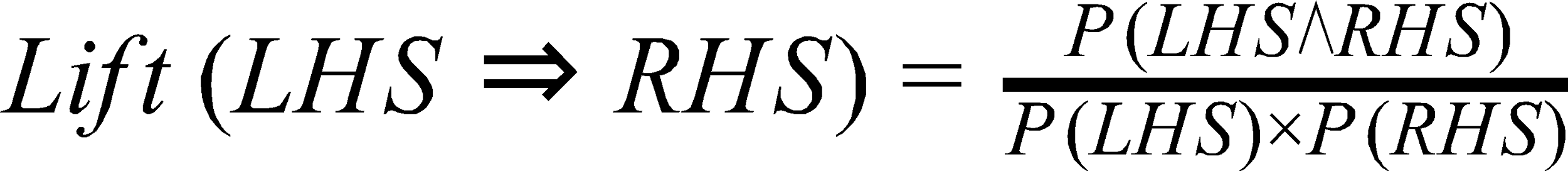 ‹#›
http://blog.pulipuli.info/2017/08/wekahotspot-association-rule-mining.html
[Speaker Notes: http://blog.pulipuli.info/2017/08/wekahotspot-association-rule-mining.html]
關聯規則的混淆矩陣
增益度 left
‹#›
關聯規則的混淆矩陣
增益度 left
信賴度 0.77
‹#›
關聯規則的混淆矩陣
增益度 left
GP出現的機率 
381/585≑0.65
‹#›
關聯規則的混淆矩陣
增益度 left
信賴度跟GP機率比較
0.77/0.65≑1.18
‹#›
關聯規則的混淆矩陣
增益度 left
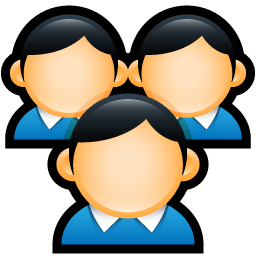 全部學生
增益度<1
增益度>1
增益度
學生更少
去讀GP
學生更容易
去讀GP
VS
‹#›
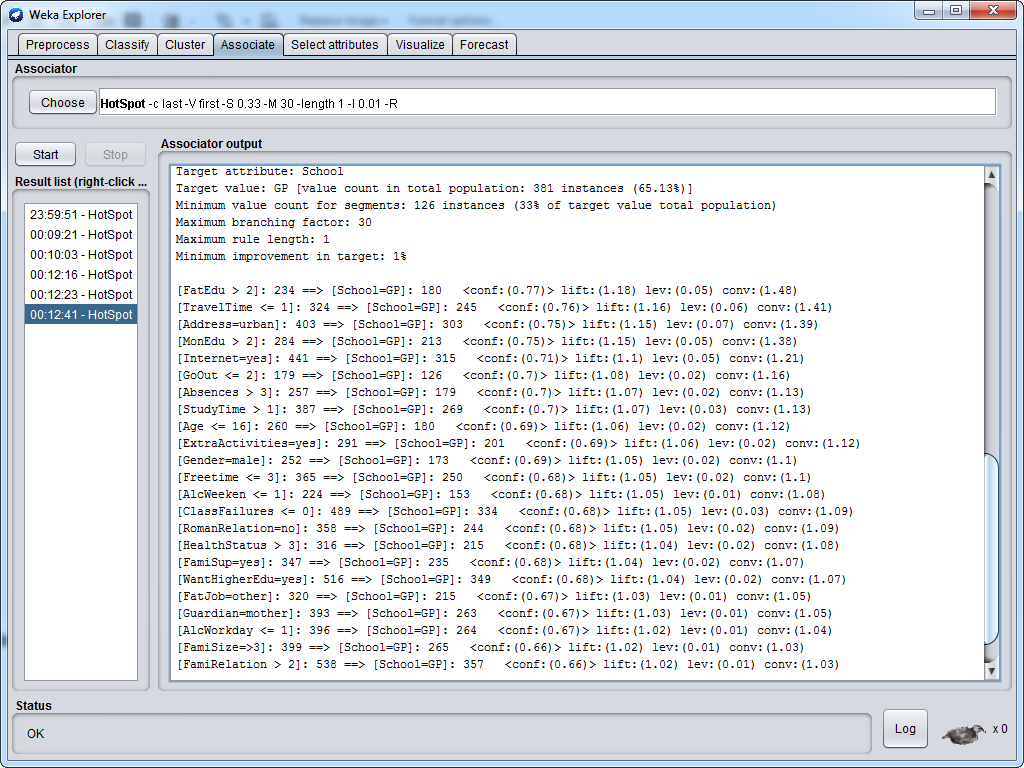 最佳關聯規則
<conf: (0.77)> lift:(1.18)
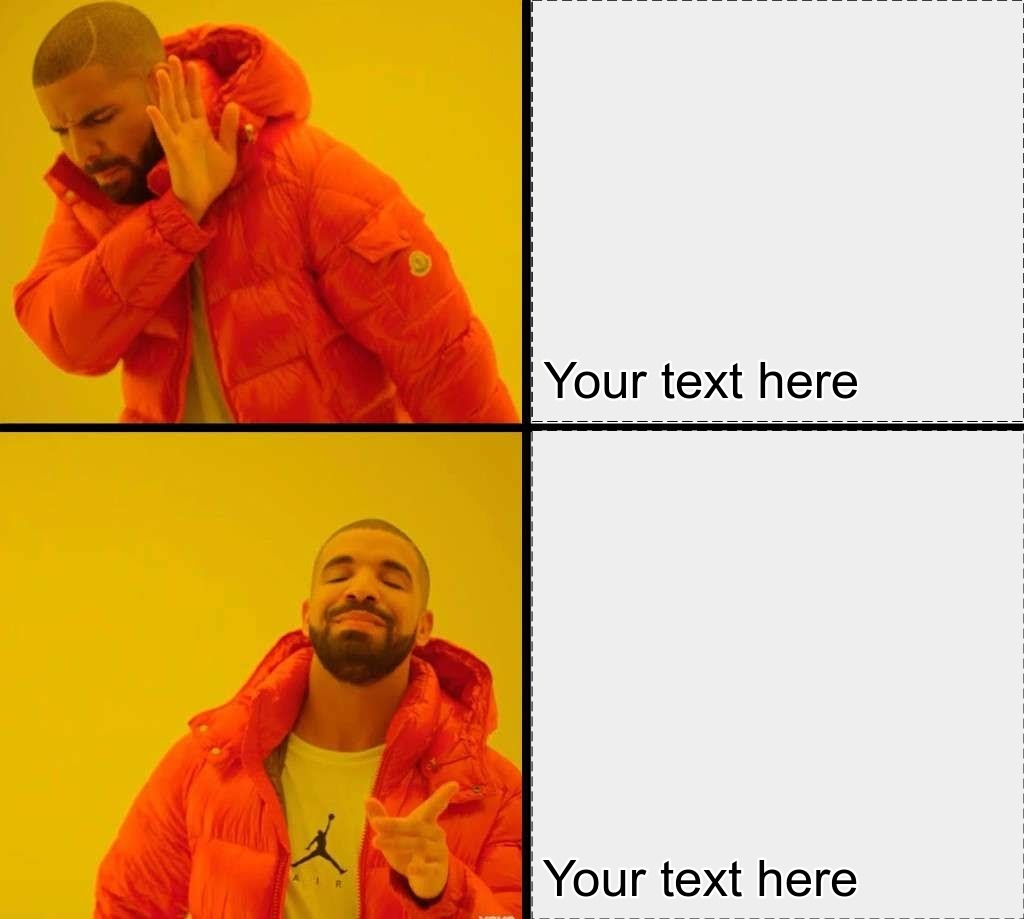 我懂!
指標挑大的！
‹#›
其他評估指標
Weka內建的評估指標
lev 影響度 (Leverage)：比起LHS與RHS各自出現的機率，LHS跟RHS同時出現的機率有沒有比較高

conv 肯定度 (Conviction)：比起完全隨機的情況下，LHS與RHS兩者相關的程度
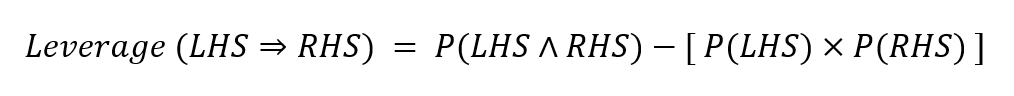 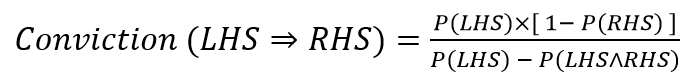 ‹#›
其他評估指標
分類常用的：F度量(F-score)、Youden's index
醫界常用的：靈敏度(sensitivity)、特異度(specificity)
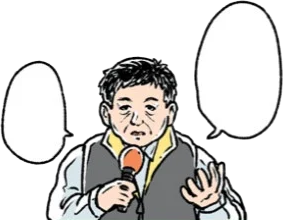 部
長
我
呢
學
醫
的
‹#›
這些關聯規則是怎麽找出來的？
熱點分析
‹#›
熱點分析
演算法流程 (1/6)
𝑝 維度空間超立方範圍 𝑩𝑖 = 𝑺
這是資料中所有可能的組成範圍，要如何找到最適合的超立方範圍B呢？
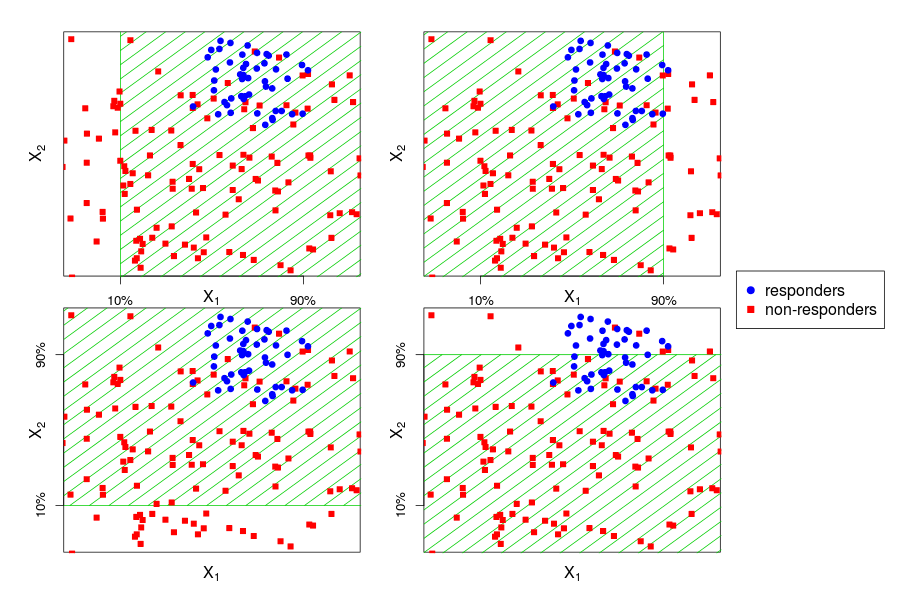 目標屬性=目標值

     目標屬性≠目標值
‹#›
(Trainor, 2014)
[Speaker Notes: https://www.ncbi.nlm.nih.gov/pmc/articles/PMC4718587/
Patient Rule Induction Method (PRIM)]
熱點分析
演算法流程A (2/6)
列舉所有候選的子超立方範圍
對每個數值型的目標屬性來說產生子範圍                                         以及而                𝛳則是去除極端值的百分位數，p為案例編號最大值
對每個類別型的目標屬性中 𝑚 值來說產生子範圍而
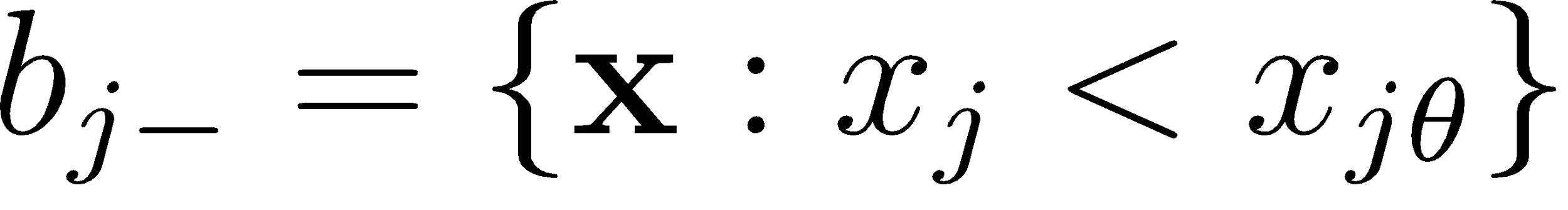 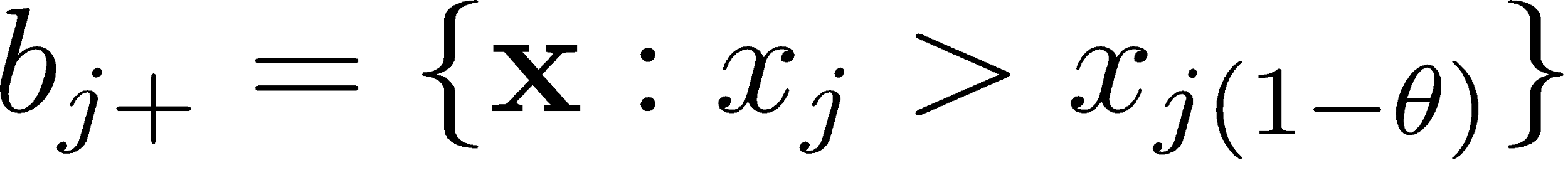 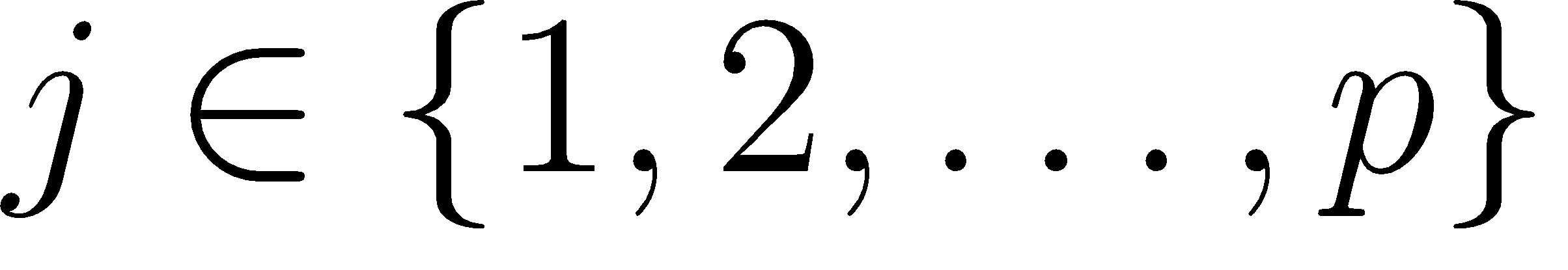 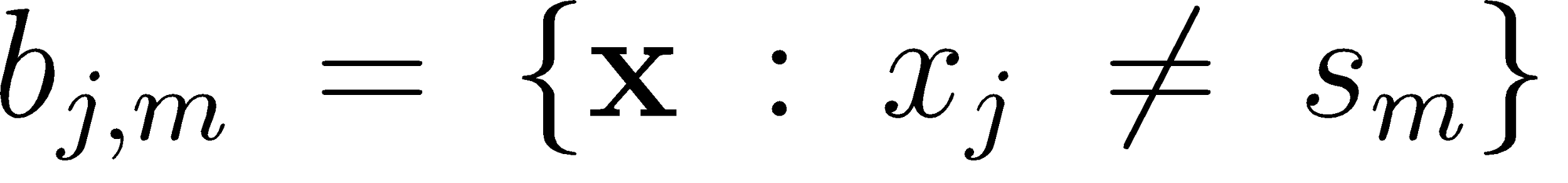 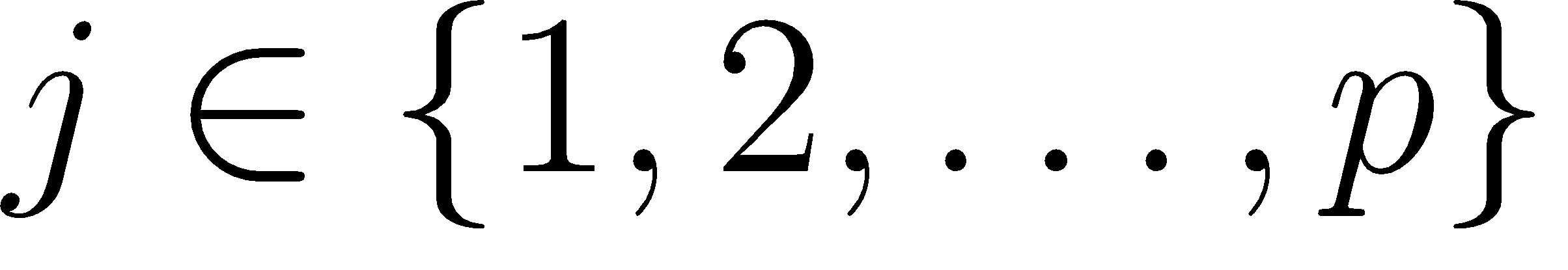 ‹#›
(Trainor, 2014)
[Speaker Notes: theta]
熱點分析
演算法流程B (3/6)
產生子範圍集合為
定義而
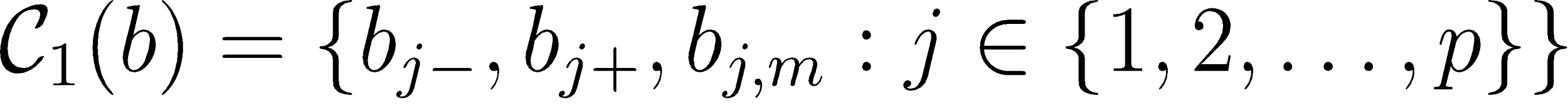 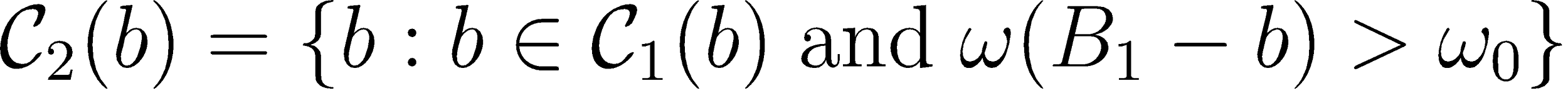 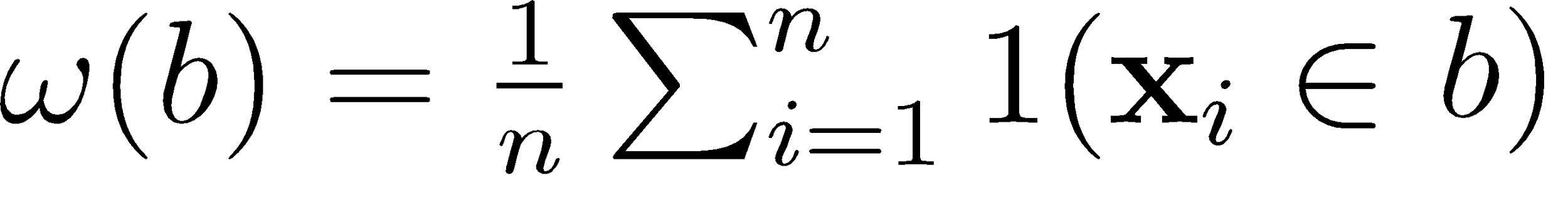 ‹#›
(Trainor, 2014)
[Speaker Notes: theta]
熱點分析
演算法流程 (4/6)
列舉所有候選的子超立方範圍
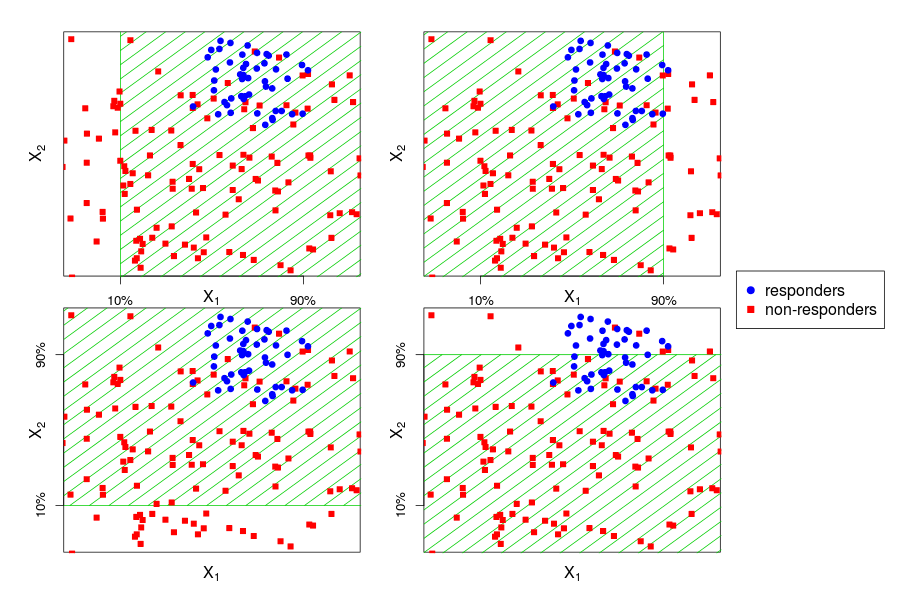 目標屬性=目標值

    目標屬性≠目標值

θ = 0.10
‹#›
(Trainor, 2014)
熱點分析
演算法流程 (5/6)
評估每個候選子範圍符合 目標屬性=目標值 的程度
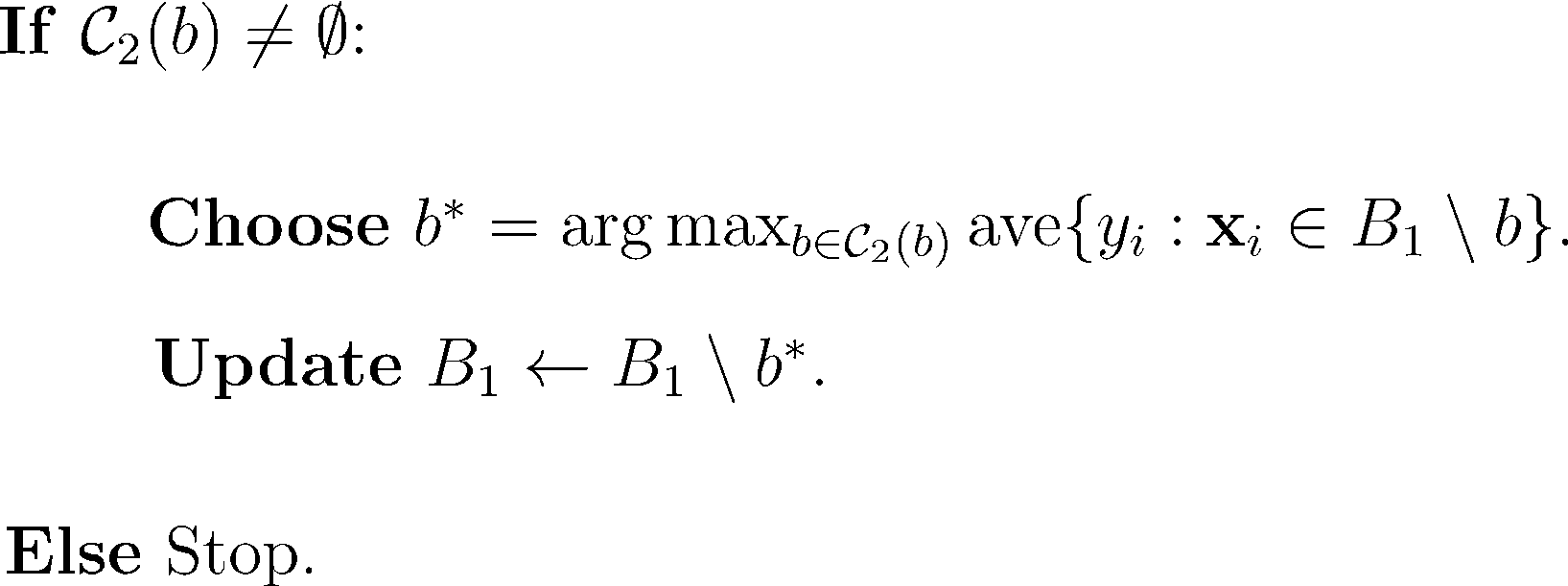 ‹#›
(Trainor, 2014)
熱點分析
演算法流程 (6/6)
找出最適合的子範圍
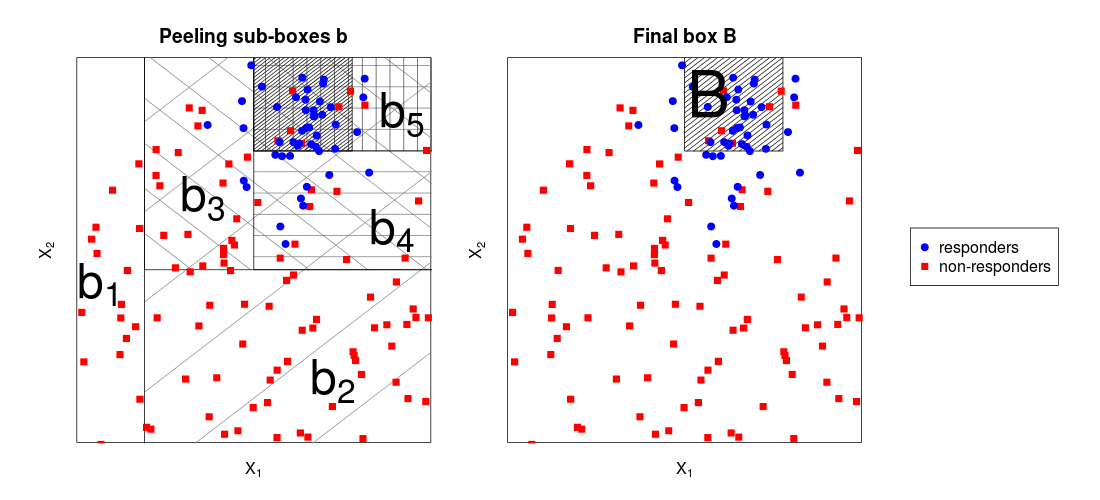 ⬤  目標屬性=目標值

⯀ 目標屬性≠目標值
‹#›
(Trainor, 2014)
[Speaker Notes: https://www.ncbi.nlm.nih.gov/pmc/articles/PMC4718587/
Patient Rule Induction Method (PRIM)]
從30到45度之間切下去


就是這塊蛋糕最美味的精華了
LHS 前提規則
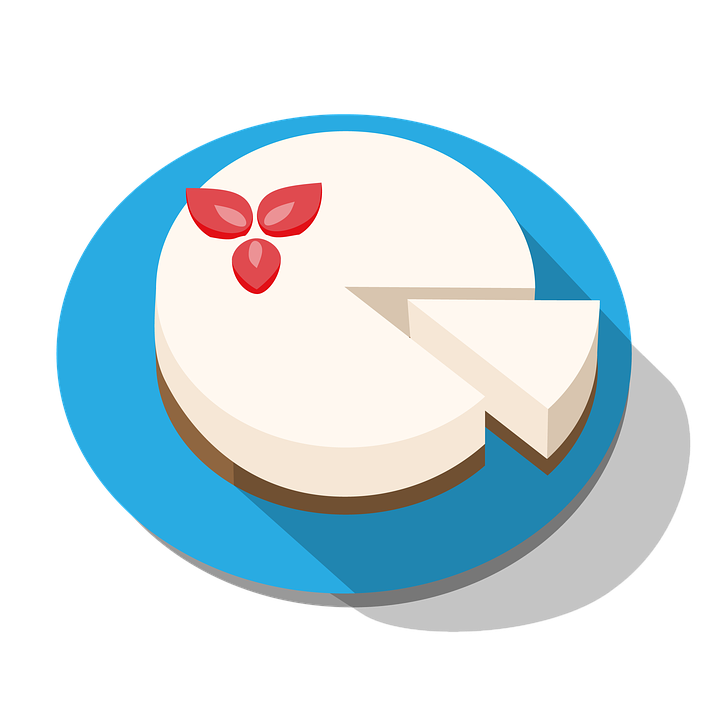 RHS 結果規則
評估指標
‹#›
這跟常聽到的Apriori有什麼不同？
關聯規則演算法比較
‹#›
資料探勘的代名詞
Apriori
顧客購買商品關聯的經典演算法
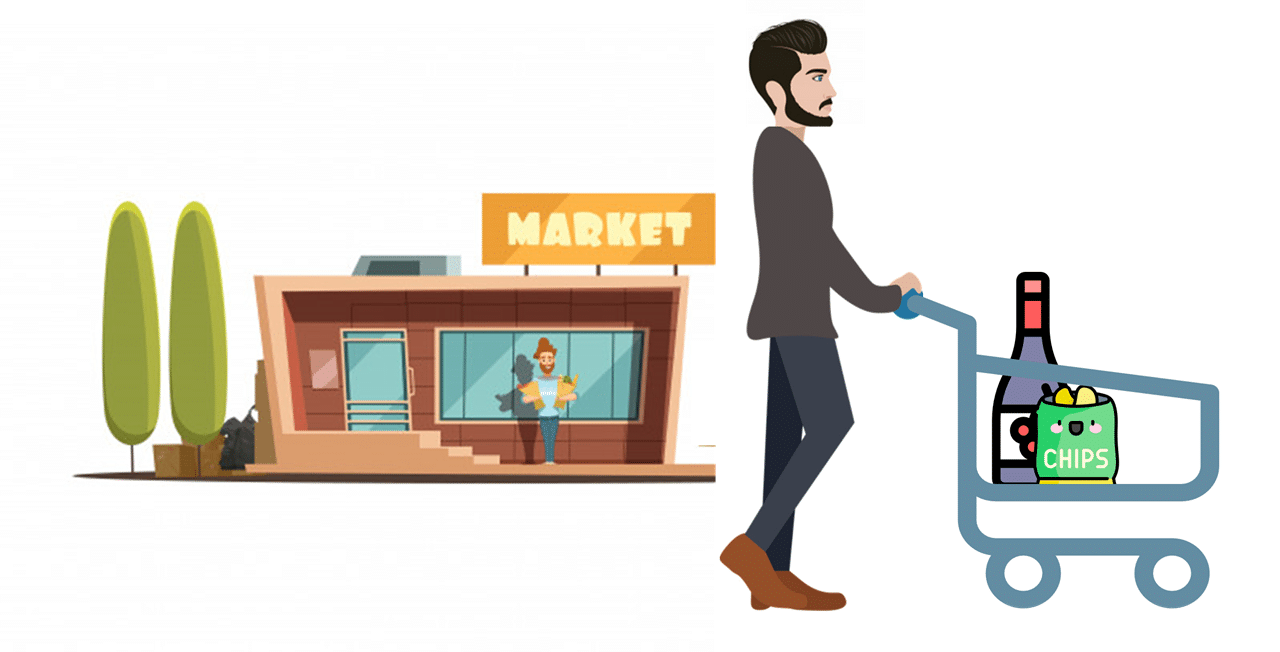 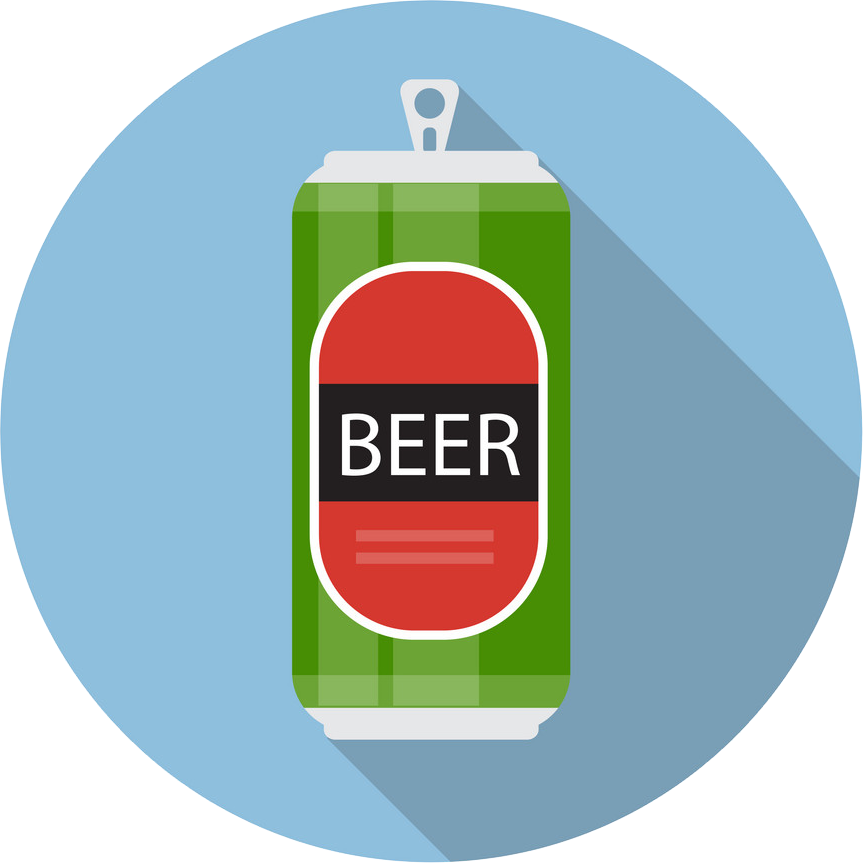 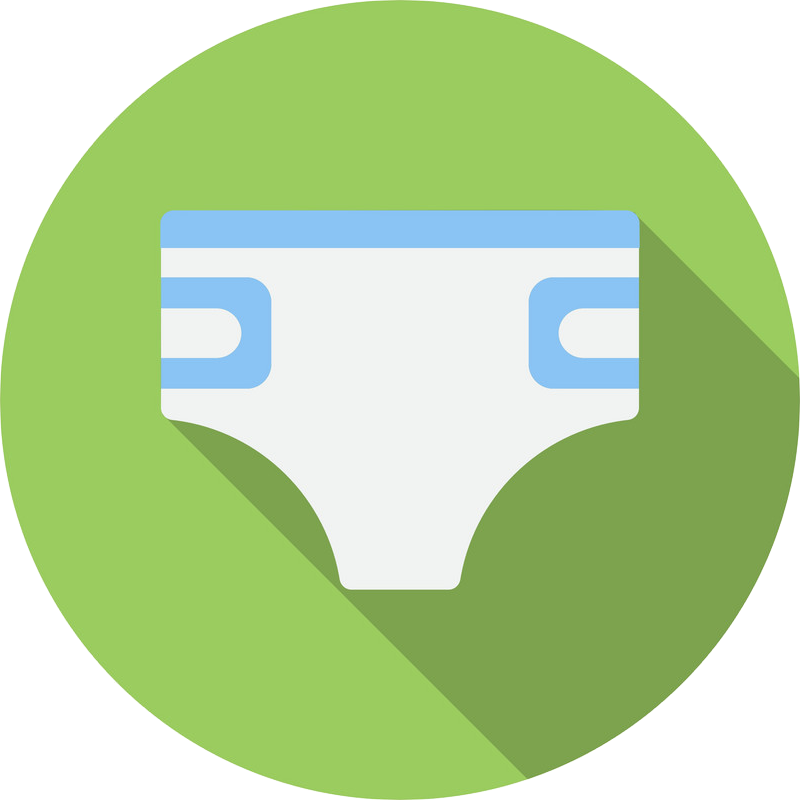 購買尿布 = Yes
購買啤酒 = Yes
‹#›
Weka的Apriori
文字
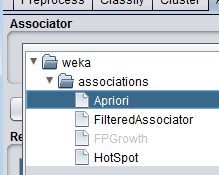 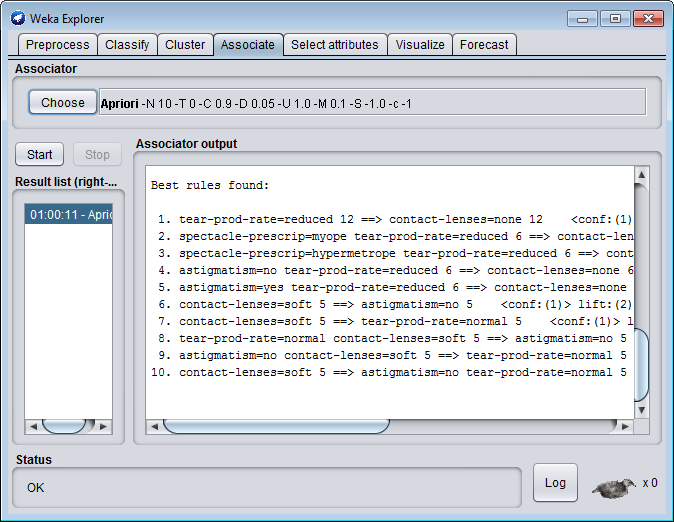 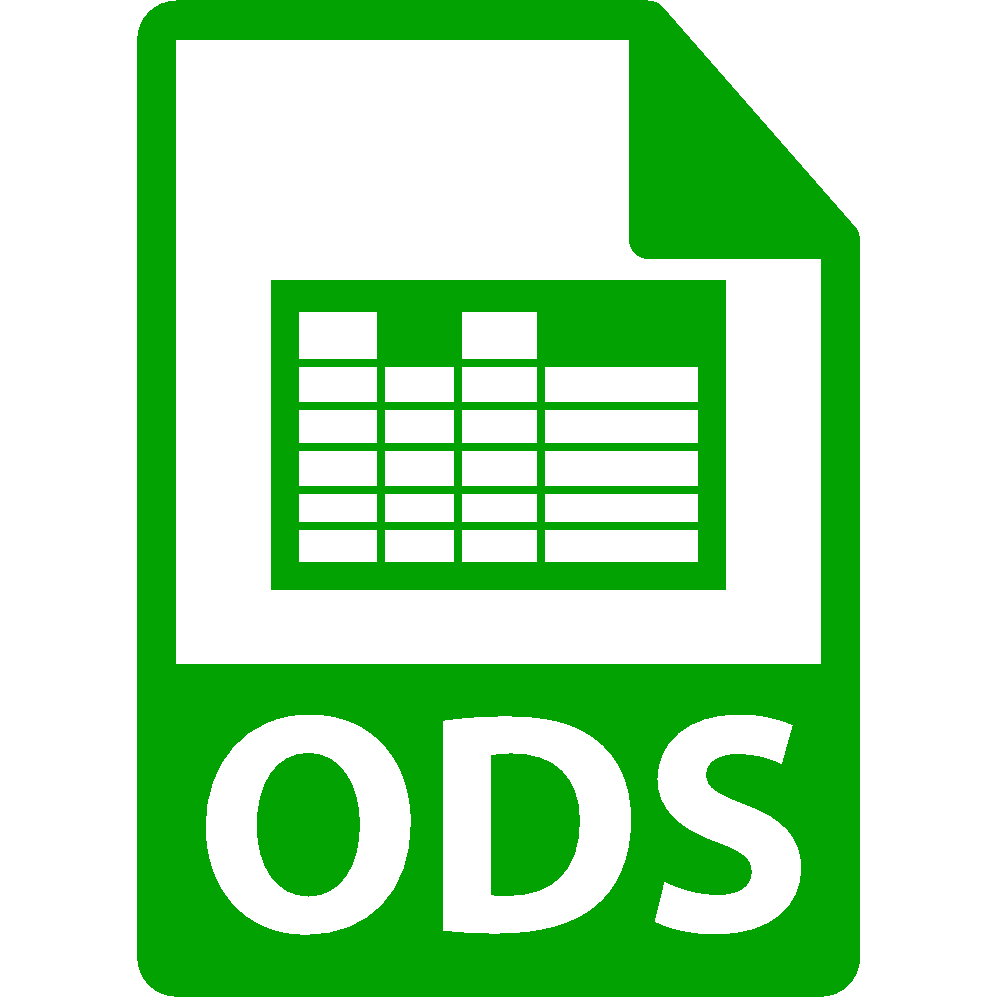 contact-lenses.ods
‹#›
可接受的資料類型不同
Apriori 先驗演算法
HotSpot 熱點分析
只能接受 類別型
數值型 或 類別型
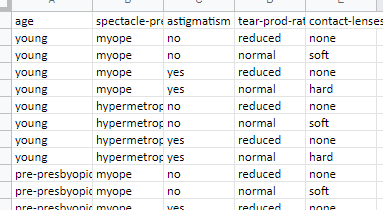 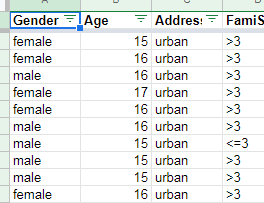 ‹#›
目的不同
Apriori 先驗演算法
HotSpot 熱點分析
沒有目標屬性 (探索式)
探索各種組合
確定目標屬性 (監督式)
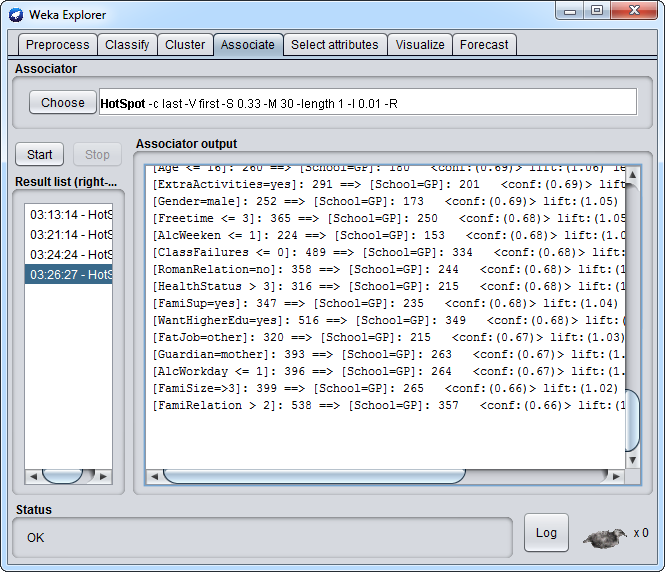 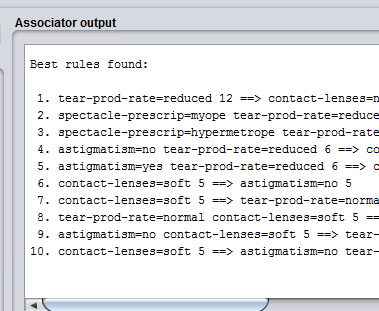 ‹#›
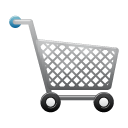 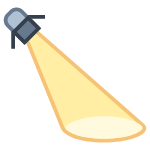 先驗演算法
Apriori
熱點分析
HotSpot
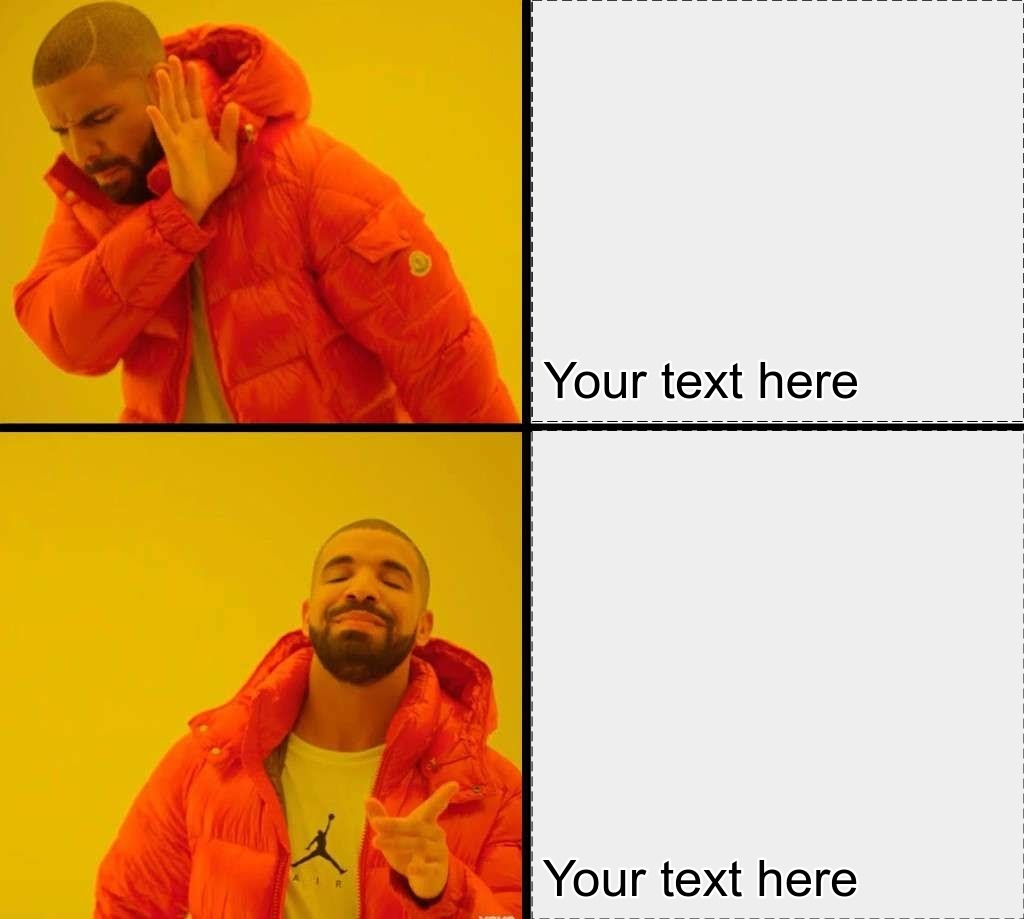 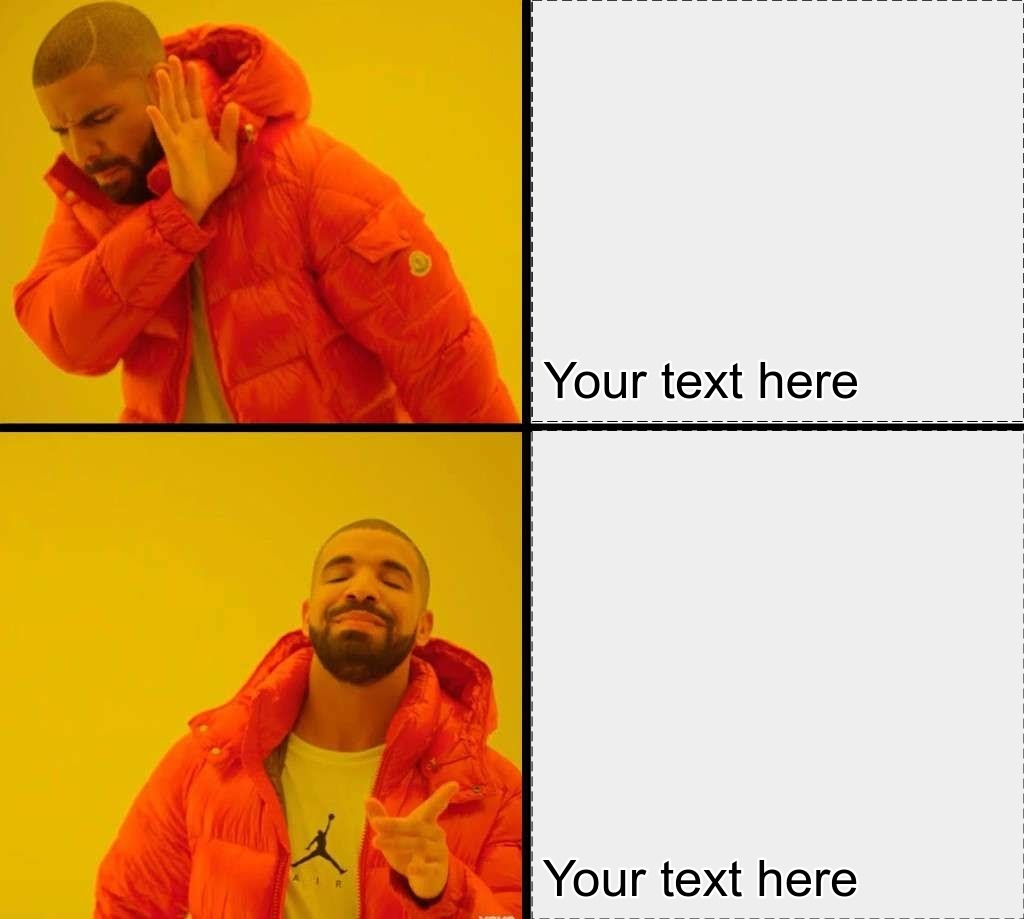 太多組合了，
我不知道要看什麼
我就想看
目標變項GP！
‹#›
Part 2.
熱點分析應用：從分群到關聯規則
‹#›
[Speaker Notes: ：分類]
還記得分群嗎？
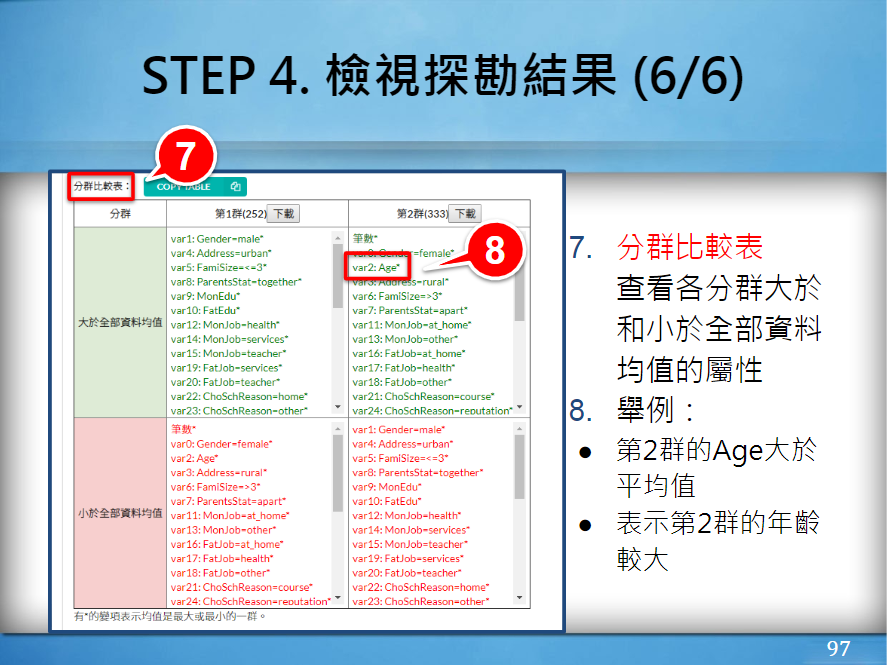 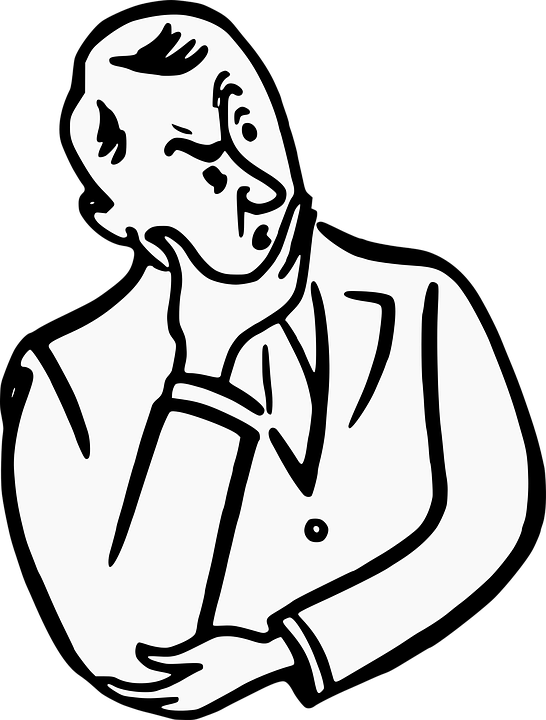 ‹#›
分群比較表...能再簡化嗎？
第1群
筆數較多
大多為女性
家庭成員大多為3人以上
雙親大多分居
母親職業為其他
……
(總共有19項)
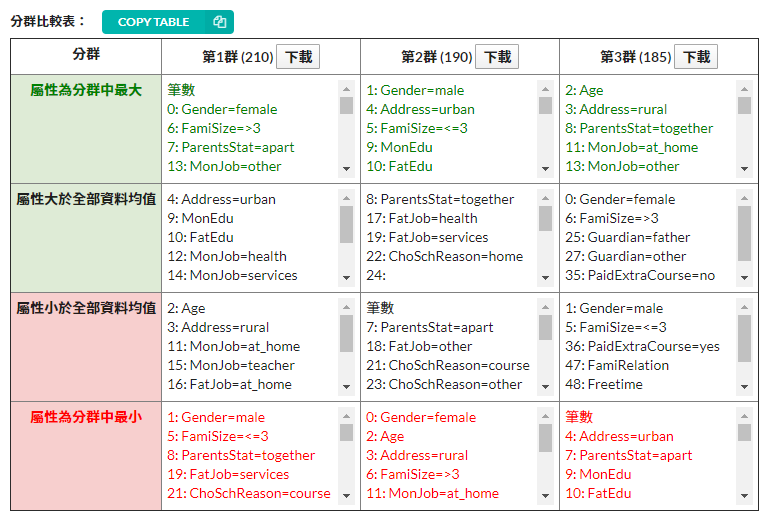 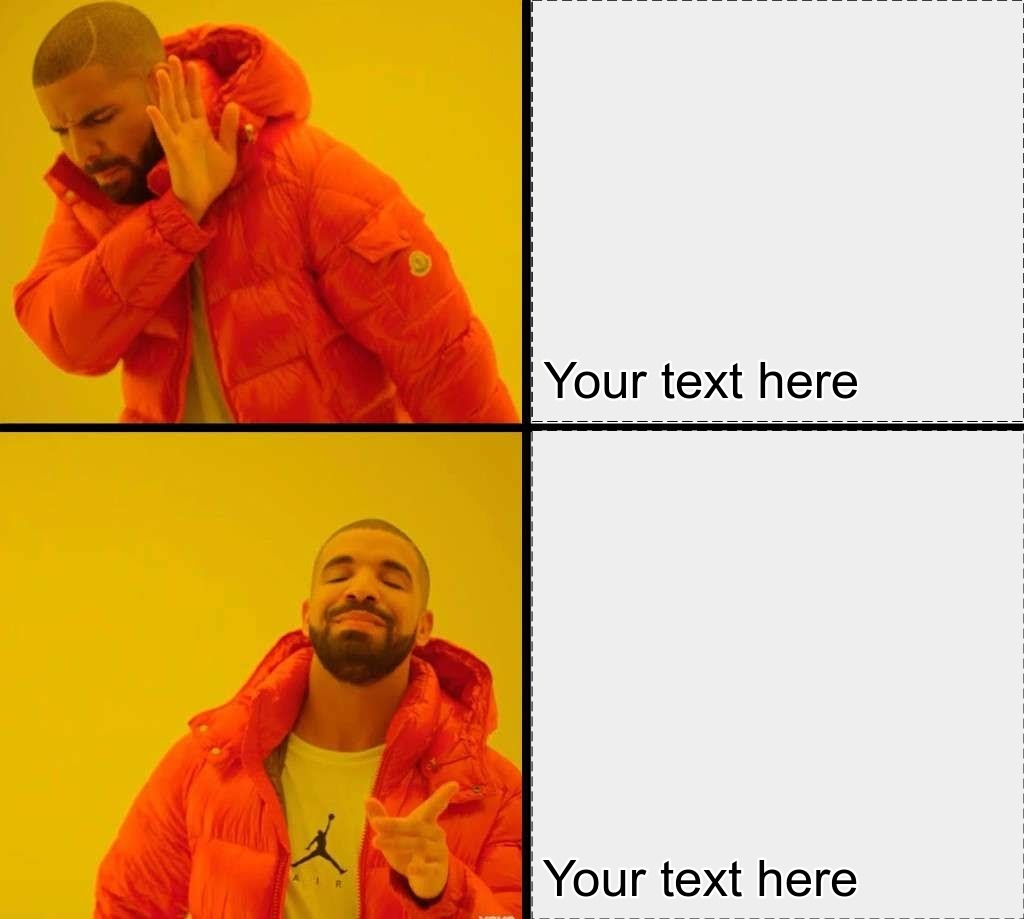 等等
太多了！
‹#›
像是...最有代表性的關聯規則？
FamiSup=yes > 0
TravelTime<= 1
StudyTime > 1
Gender=female > 0
Cluster = 1
School=GP> 0
Freetime <= 3
Address=urban
‹#›
從分群到熱點分析
實作步驟A：分群
下載與開啟檔案：stu-sch-1 - train.ods
資料前處理：
關閉目標屬性
NominalToBoolean
再度關閉目標屬性
執行分群：AddCluster → CascadeSimpleKMeans
檢視探勘結果：Weka分群結果分析器
‹#›
STEP 1. 下載與開啟檔案 (4/4)
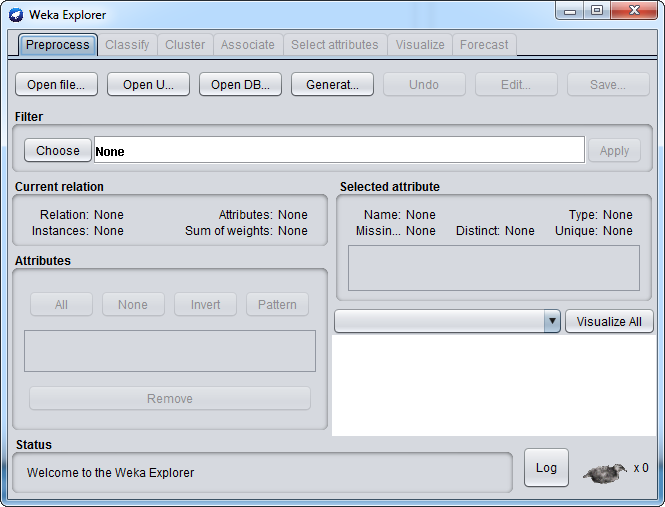 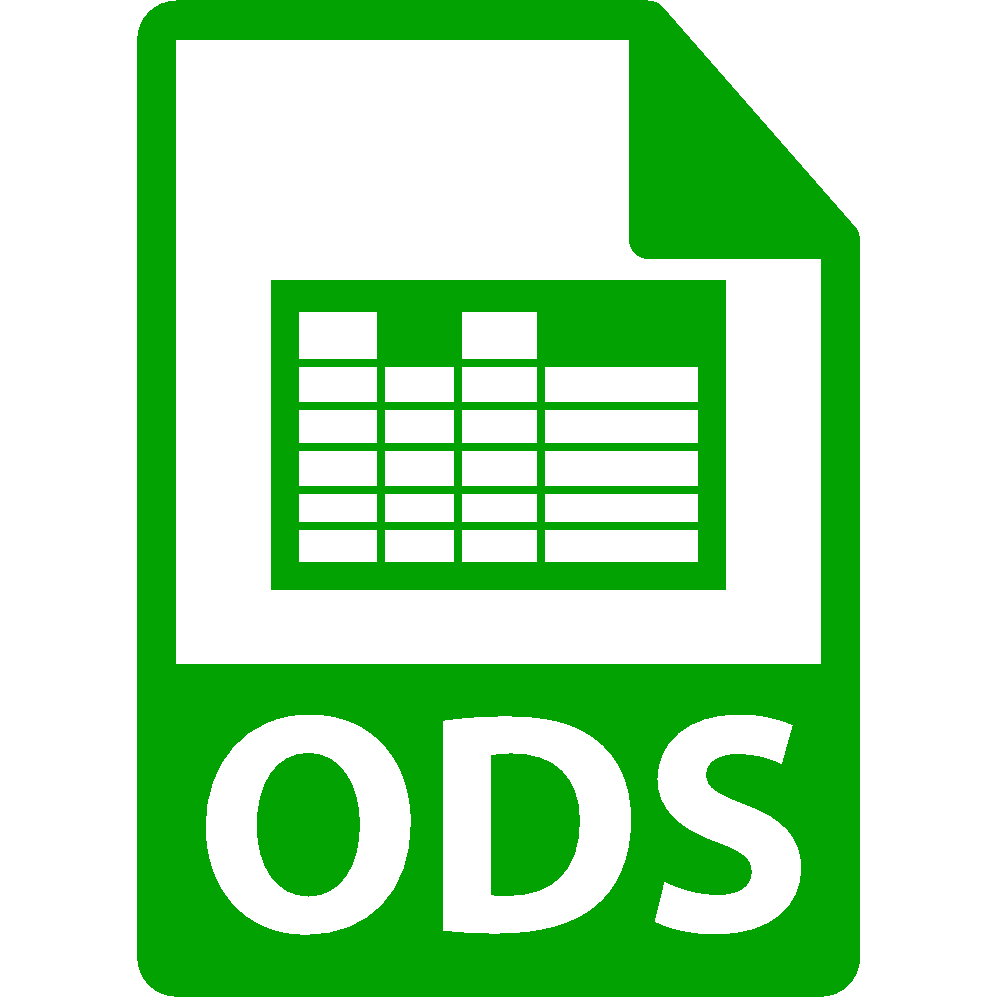 stu-sch-1 - train.ods
‹#›
STEP 2a. 資料前處理關閉目標屬性
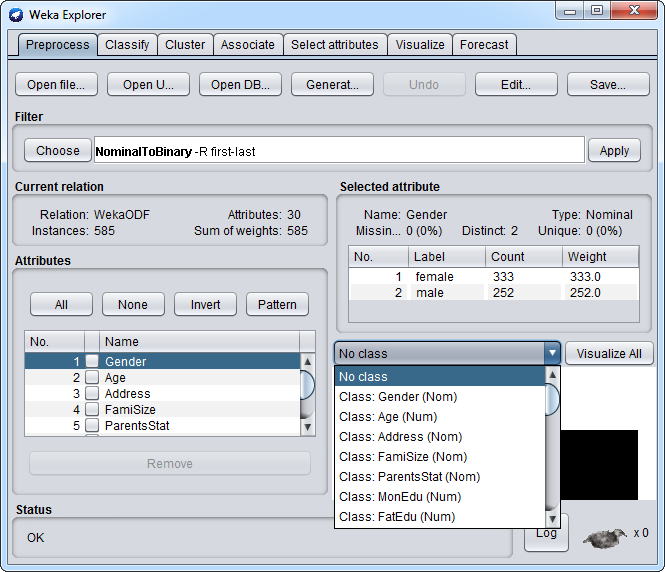 將目標屬性Class改選為No class

※ 探索性分析不使用目標屬性
!
‹#›
STEP 2b. 資料前處理類別轉虛擬變項 (1/5)
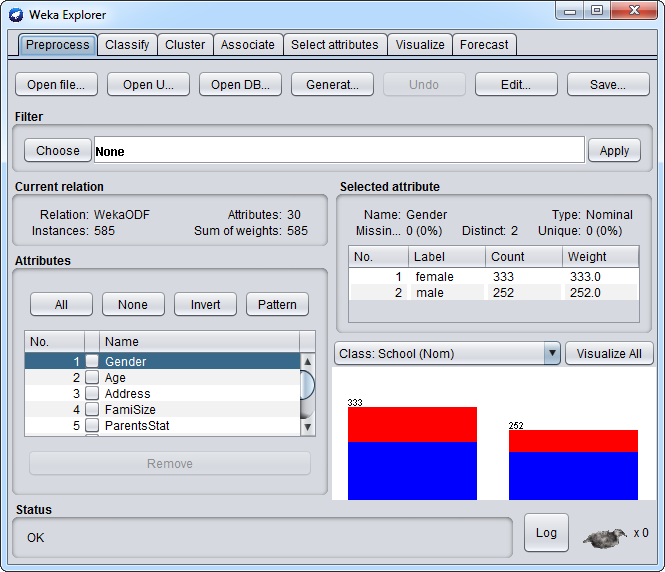 按Filter 底下的 Choose選擇篩選器
找到篩選器weka.filters.unsupervised.attribute.NominalToBinary
1
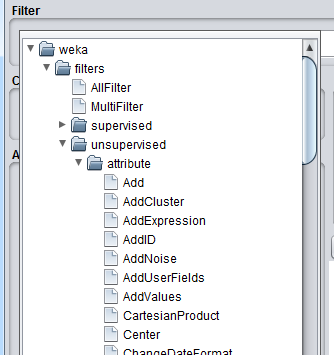 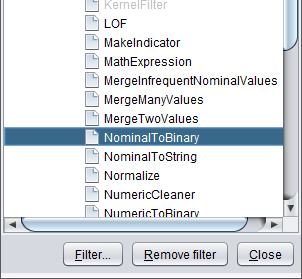 2
‹#›
STEP 2b. 資料前處理類別轉虛擬變項 (1/5)
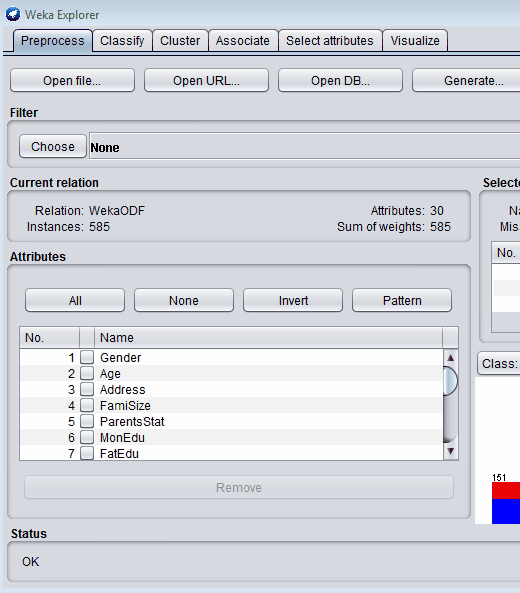 用錄影示範操作吧！
按Filter 底下的 Choose選擇篩選器
找到篩選器weka.filters.unsupervised.attribute.NominalToBinary
‹#›
STEP 2b. 資料前處理類別轉虛擬變項 (2/5)
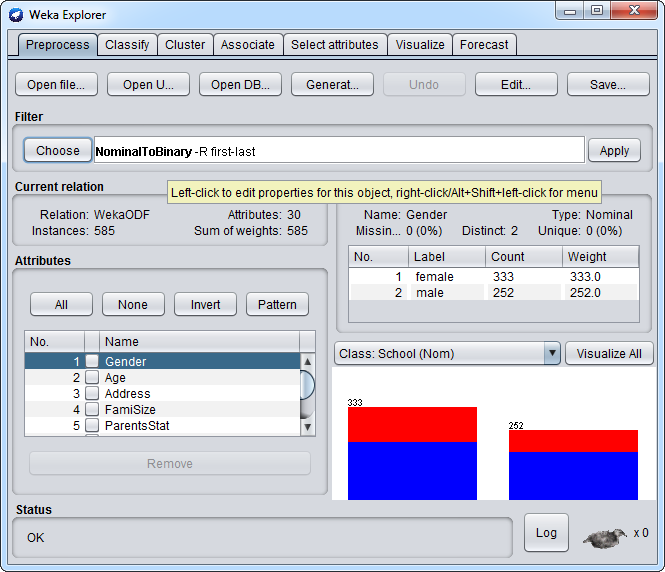 按下粗體字的篩選器名稱NominalToBinary開啟進階設定
3
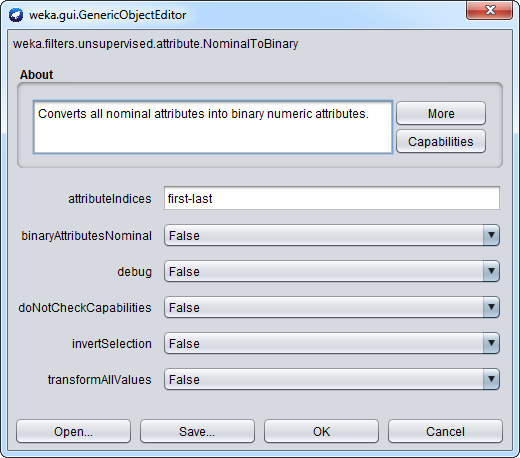 ‹#›
STEP 2b. 資料前處理類別轉虛擬變項 (3/5)
將transformAllValues設為True執行虛擬變項轉換
OK 離開進階設定
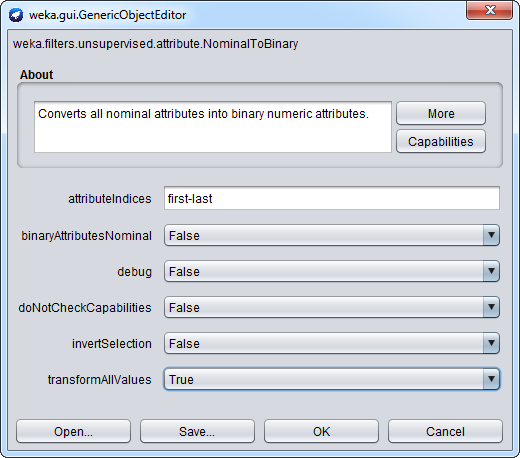 4
5
‹#›
STEP 2b. 資料前處理類別轉虛擬變項 (4/5)
按下Apply套用篩選器
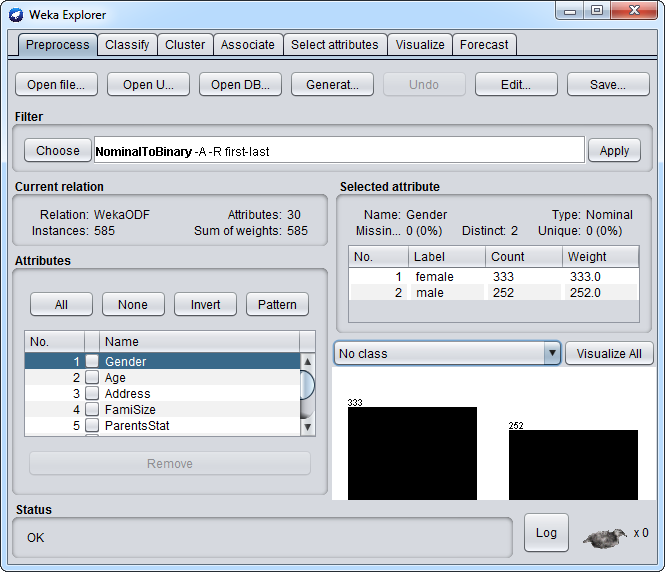 6
‹#›
STEP 2b. 資料前處理類別轉虛擬變項 (5/5)
Attributes: 56屬性數量增加從30變成56個
類別型屬性Gender被轉換成兩個數值型屬性
Gender=female
Gender=male
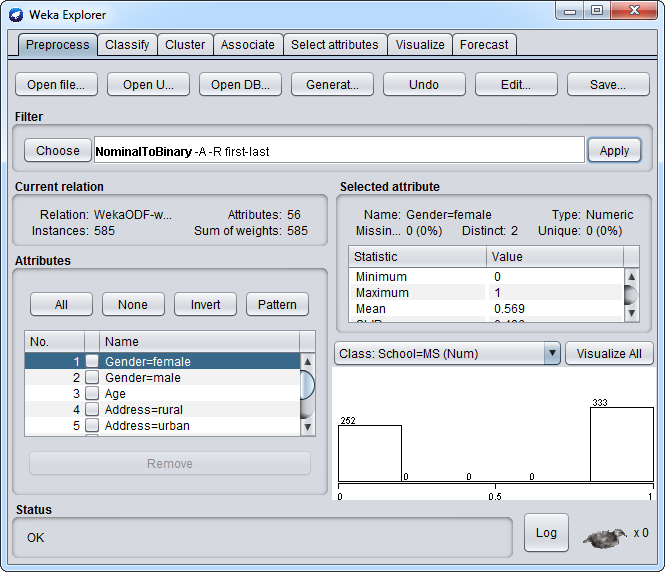 7
8
‹#›
STEP 2c. 資料前處理再次關閉目標屬性
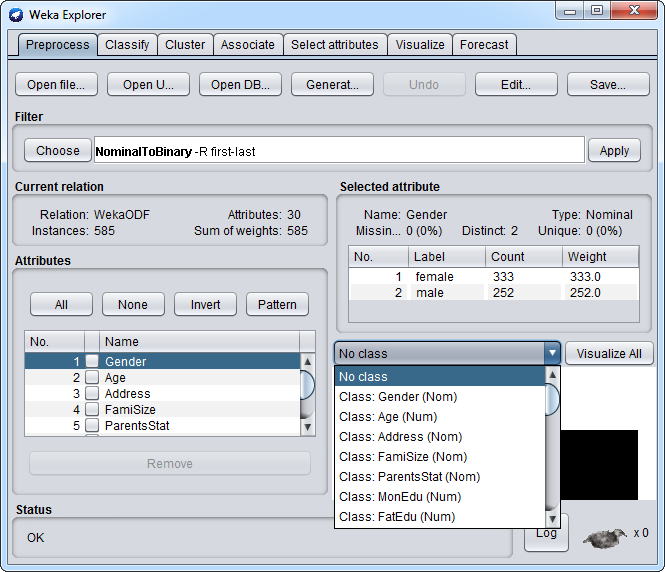 因為屬性修改了，Weka會自動幫你選擇目標屬性
這時候要記得關掉它

將目標屬性Class改選為No class

※ 探索性分析不使用目標屬性
!
‹#›
STEP 3. 執行分群 (1/7)
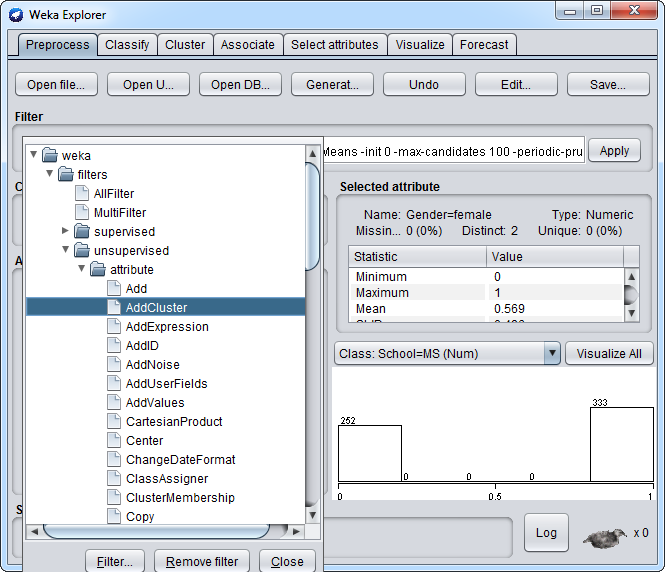 Filter ⇨ Choose選擇篩選器weka.filters.unsupervised.attribute.AddCluster
1
‹#›
STEP 3. 執行分群 (2/7)
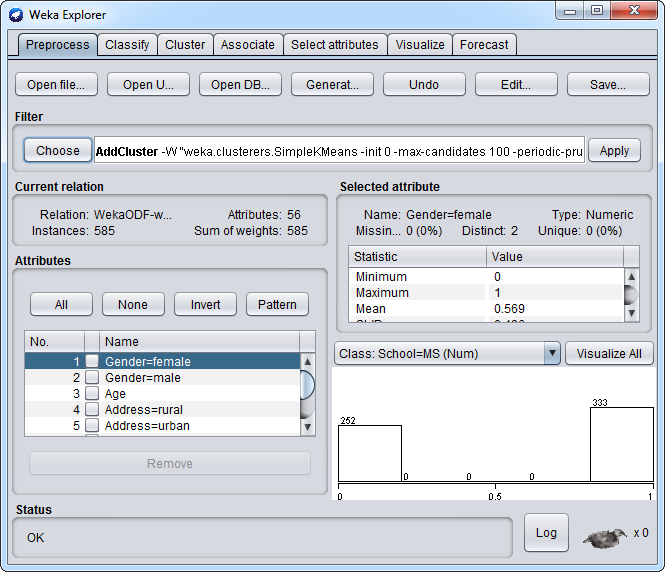 按下粗體字的篩選器名稱AddCluster開啟進階設定
2
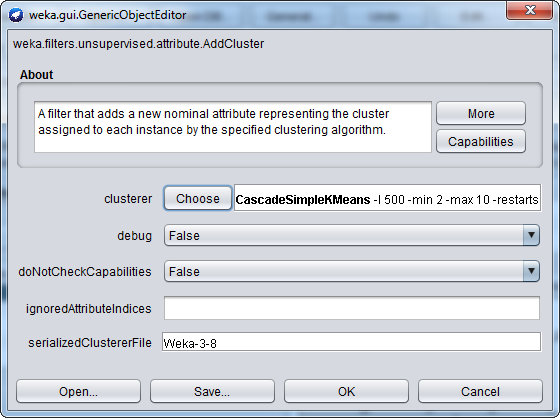 ‹#›
STEP 3. 執行分群 (3/7)
將clusterer分群演算法選擇weka.clusterers.CascadeSimpleKMeans
OK 離開進階設定

※ 需安裝套件cascadeKMeans
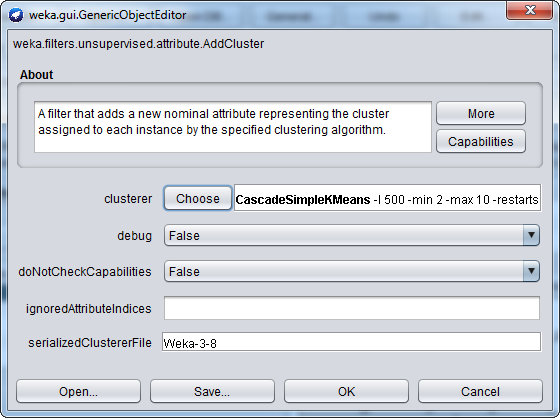 3
4
‹#›
STEP 3. 執行分群 (4/7)
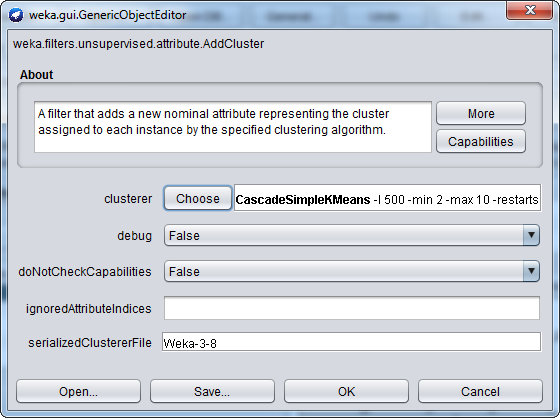 按粗體字 CascadeSimpleKMeans開啟進階設定
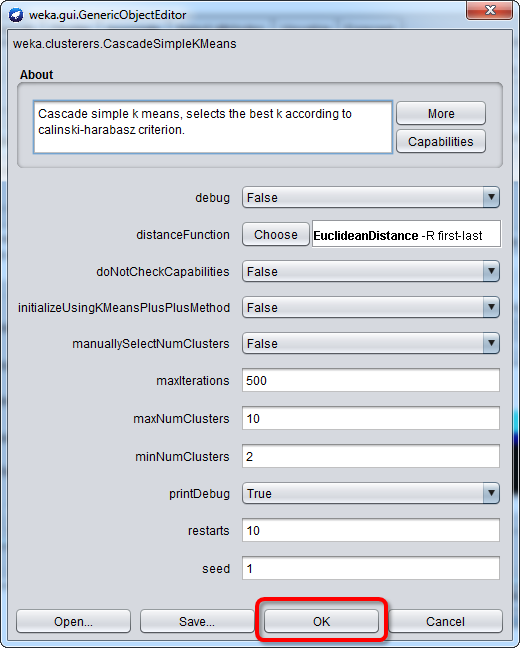 ‹#›
STEP 3. 執行分群 (5/7)
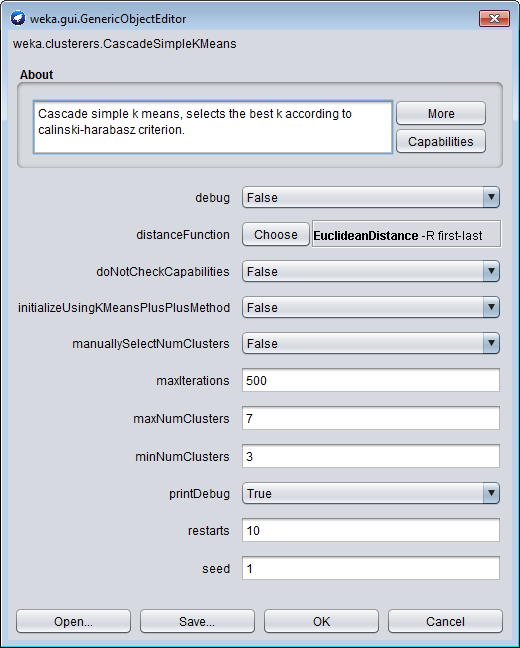 如果沒有特別要修改的話，
maxNumCluster: 7最多分群數量minNumCluster: 3最少分群數量
OK 離開進階設定
6
7
‹#›
STEP 3. 執行分群 (6/7)
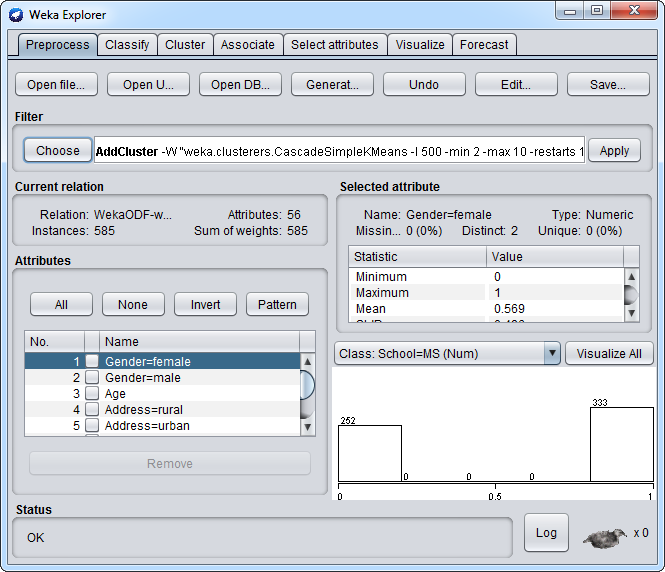 按下Apply套用篩選器
8
‹#›
STEP 3. 執行分群 (7/7)
Attributes: 57屬性數量增加從56變成57個
新增了cluster類別型屬性
所有資料被分成3群cluster1: 共210筆cluster2: 共190筆cluster3: 共185筆
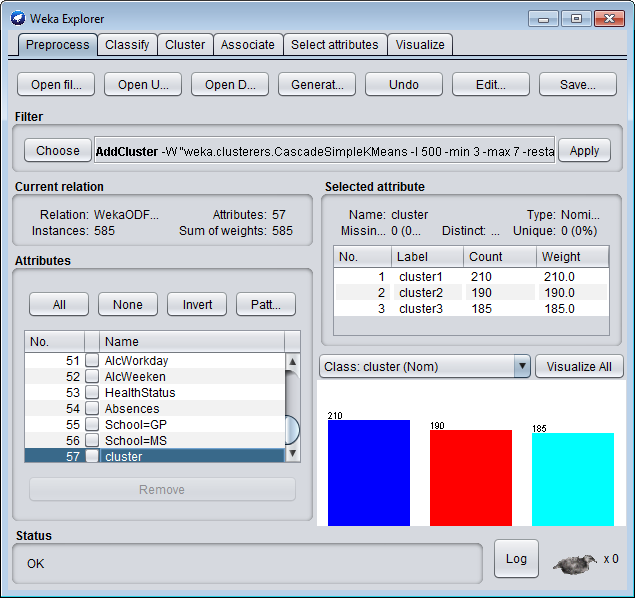 9
11
10
‹#›
從分群到熱點分析
實作步驟B：熱點分析
執行關聯規則探勘：HotSpot
分析第1個目標屬性 (cluster 1)
分析第2個目標屬性 (cluster 2)
分析第3個目標屬性 (cluster 3)
分析探勘結果
自己做！
‹#›
進階設定：cluster=cluster1
請設定以下參數：
maxBranchingFactor: 57屬性分支最大值，請輸入屬性數量
maxRuleLength: 1規則長度最大值，數值越大，前提條件越複雜
outputRules: True顯示關聯規則
target: last目標屬性最後一項(cluster)
targetIndex: first目標值的索引 (第一個=cluster1)
OK 離開進階設定
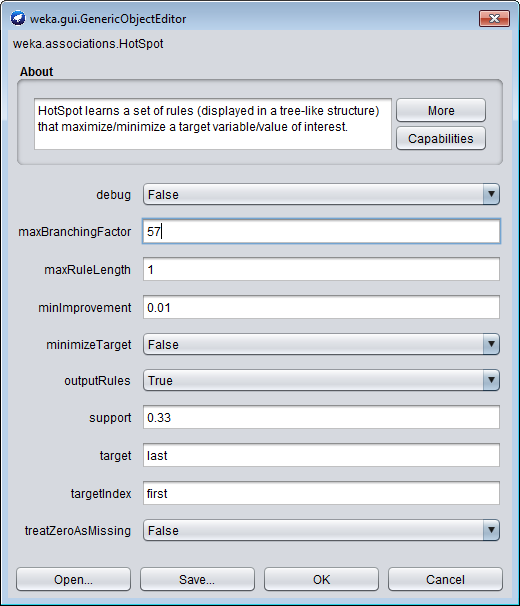 1
2
‹#›
熱點分析結果 (1/4)
=> cluster1
=> cluster2
=> cluster3
Gender=female > 0
Gender=male <= 0
School=GP > 0
School=MS <= 0
StudyTime > 1
Freetime <= 3
TravelTime <= 1
Gender=female <= 0
Gender=male > 0
AlcWeeken > 3
MonEdu > 3
AlcWorkday > 1
School=GP > 0
School=MS <= 0
School=GP <= 0
School=MS > 0
Address=rural > 0
Address=urban <= 0
Internet=no > 0
Internet=yes <= 0
MonEdu <= 1
‹#›
熱點分析結果 (2/4)
=> cluster1
=> cluster2
=> cluster3
Gender=female > 0
Gender=male <= 0
School=GP > 0
School=MS <= 0
StudyTime > 1
Freetime <= 3
TravelTime <= 1
Gender=female <= 0
Gender=male > 0
AlcWeeken > 3
MonEdu > 3
AlcWorkday > 1
School=GP > 0
School=MS <= 0
School=GP <= 0
School=MS > 0
Address=rural > 0
Address=urban <= 0
Internet=no > 0
Internet=yes <= 0
MonEdu <= 1
二元類別常出現的對立規則
選擇「> 0」來解釋即可
‹#›
熱點分析結果 (3/4)
=> cluster1
=> cluster2
=> cluster3
StudyTime介於1~4之間
StudyTime > 1範圍會不會太大了？




藍色為cluster1
Gender=female > 0
Gender=male <= 0
School=GP > 0
School=MS <= 0
StudyTime > 1
Freetime <= 3
TravelTime <= 1
Gender=female <= 0
Gender=male > 0
AlcWeeken > 3
MonEdu > 3
AlcWorkday > 1
School=GP > 0
School=MS <= 0
School=GP <= 0
School=MS > 0
Address=rural > 0
Address=urban <= 0
Internet=no > 0
Internet=yes <= 0
MonEdu <= 1
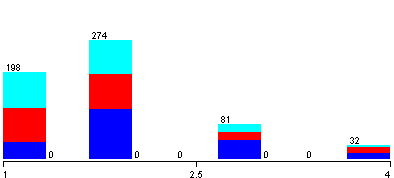 ‹#›
熱點分析結果 (4/4)
=> cluster1
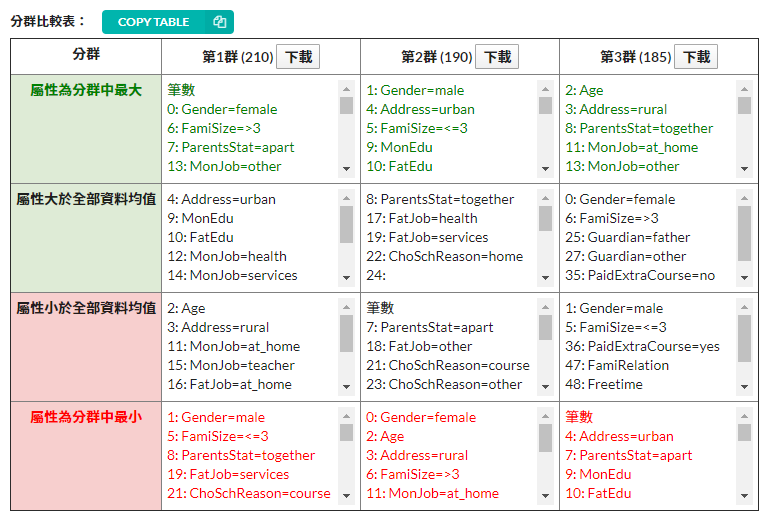 Gender=female > 0
Gender=male <= 0
School=GP > 0
School=MS <= 0
StudyTime > 1
Freetime <= 3
TravelTime <= 1
‹#›
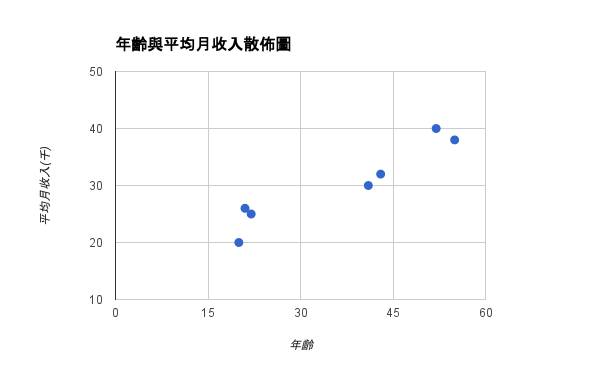 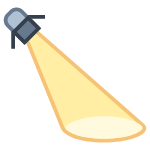 分群
K-means
熱點分析
HotSpot
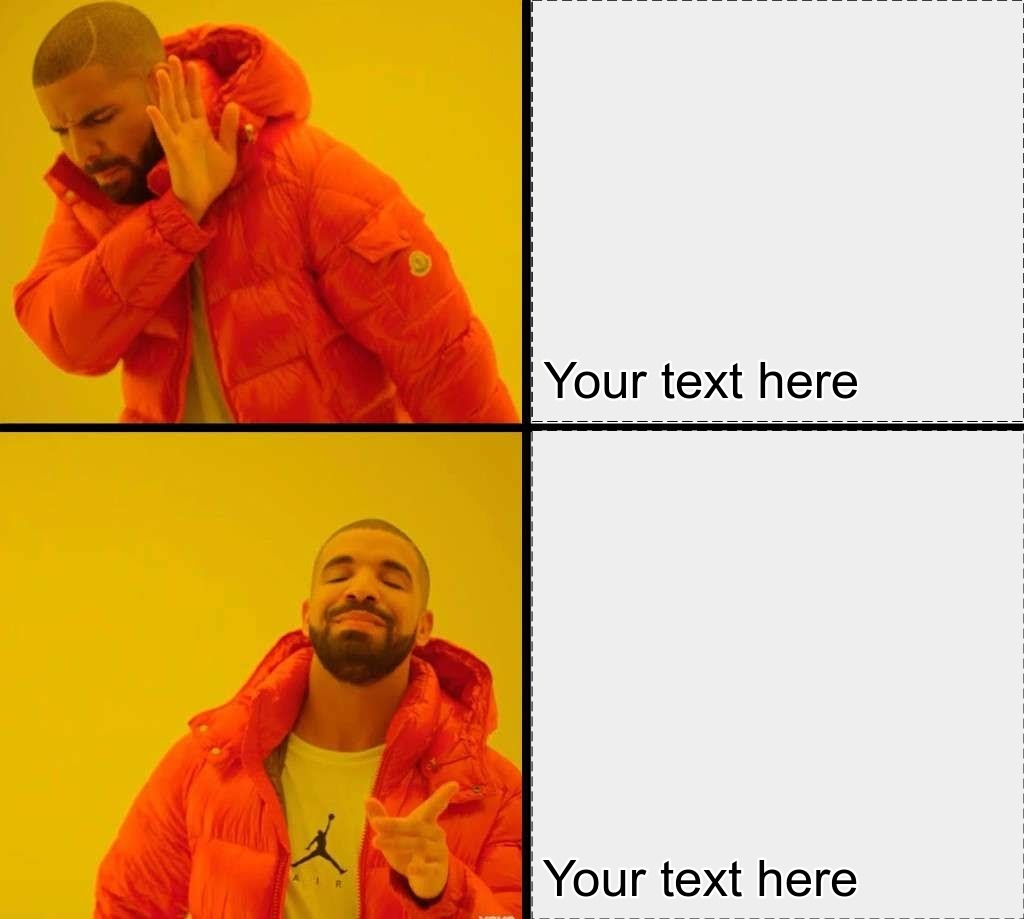 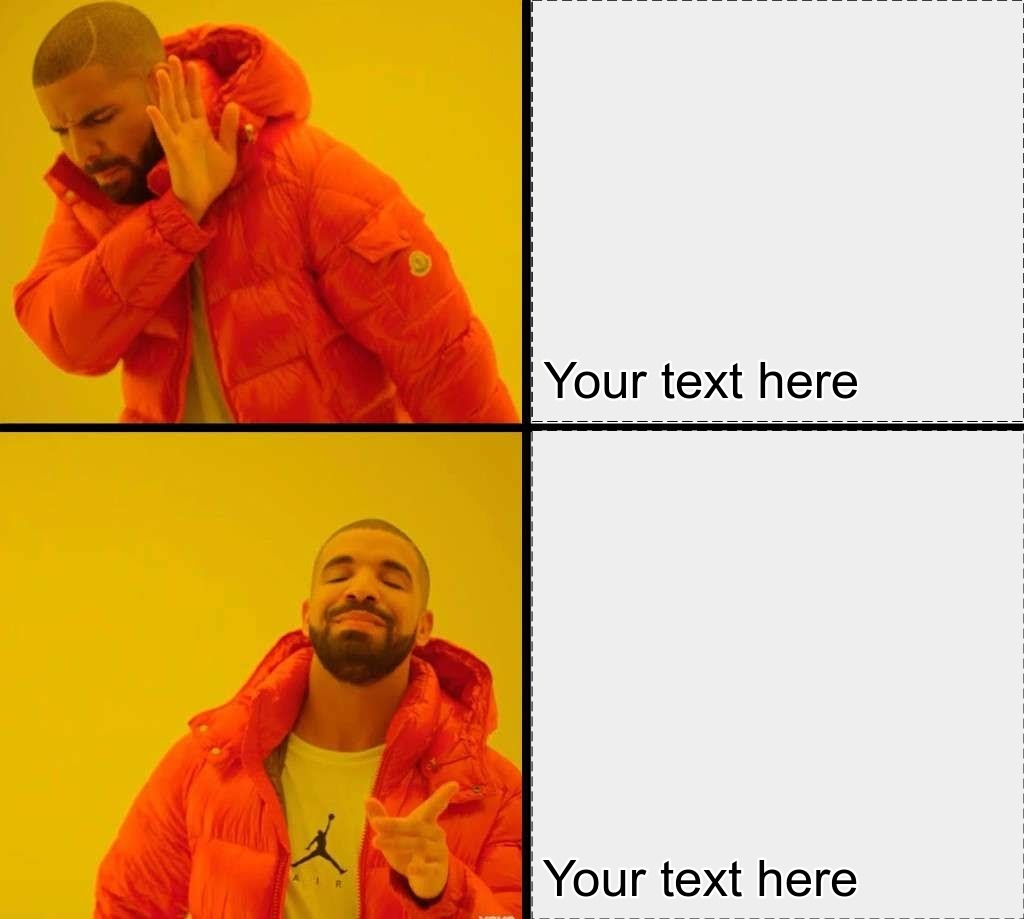 很難描述分群啊
可以用關聯規則來描述分群
‹#›
Part 3.
熱點分析應用：從分類到關聯規則
‹#›
[Speaker Notes: ：分類]
還記得分類嗎？
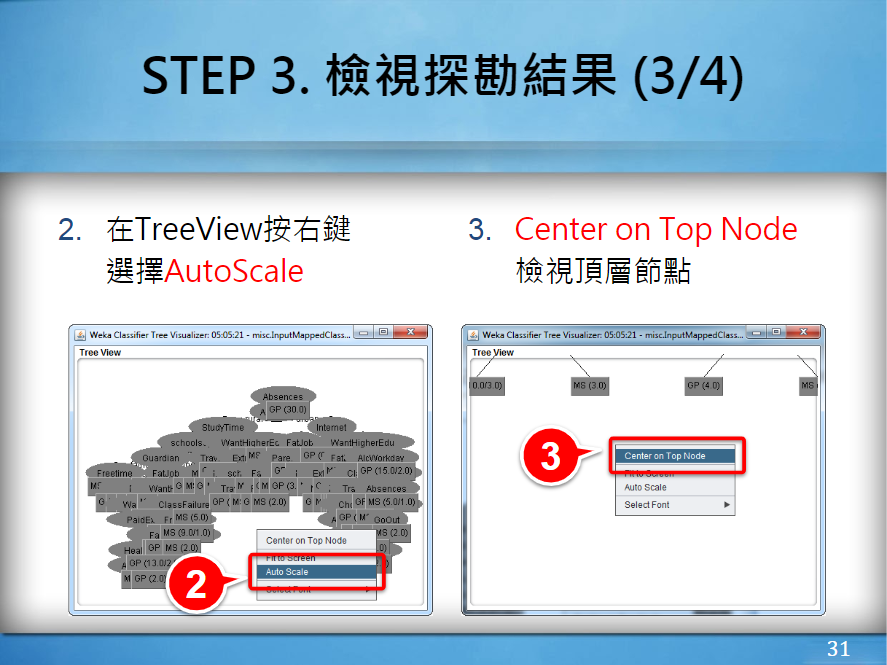 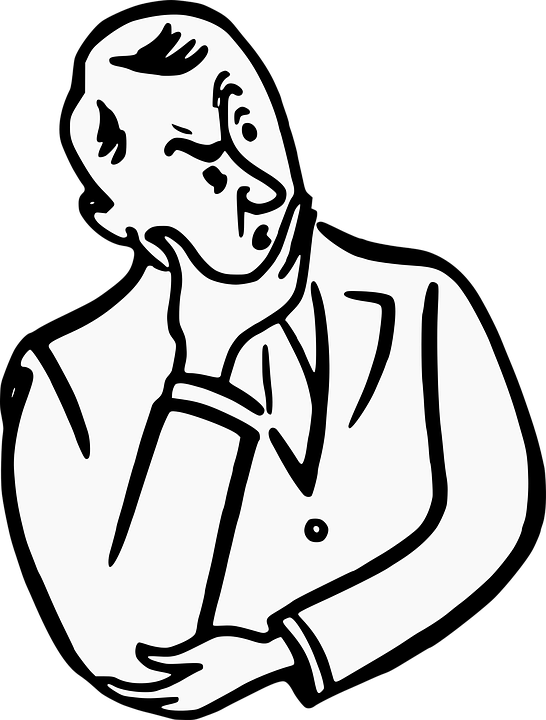 ‹#›
要怎麼說明...這龐大的決策樹？
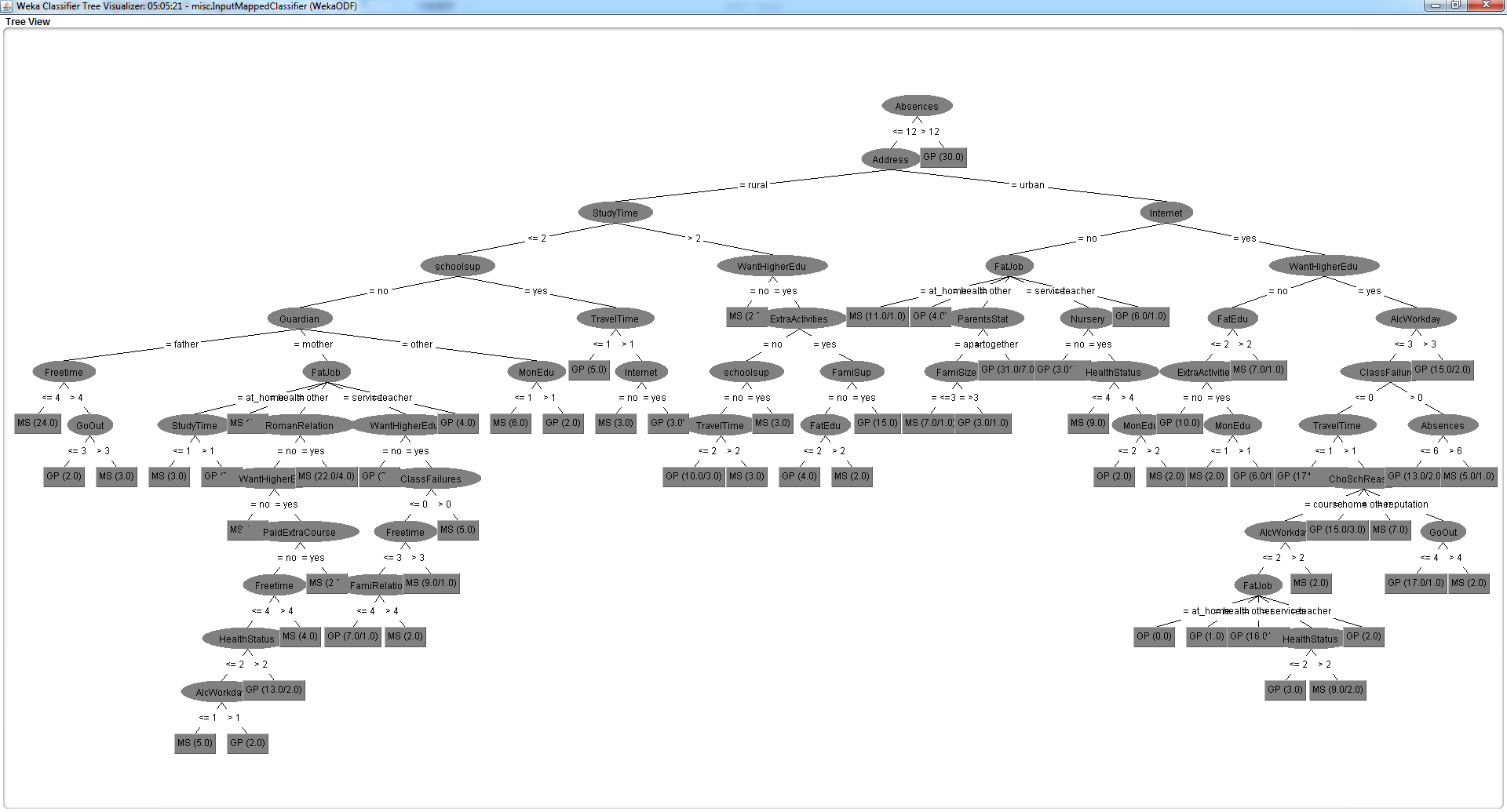 ‹#›
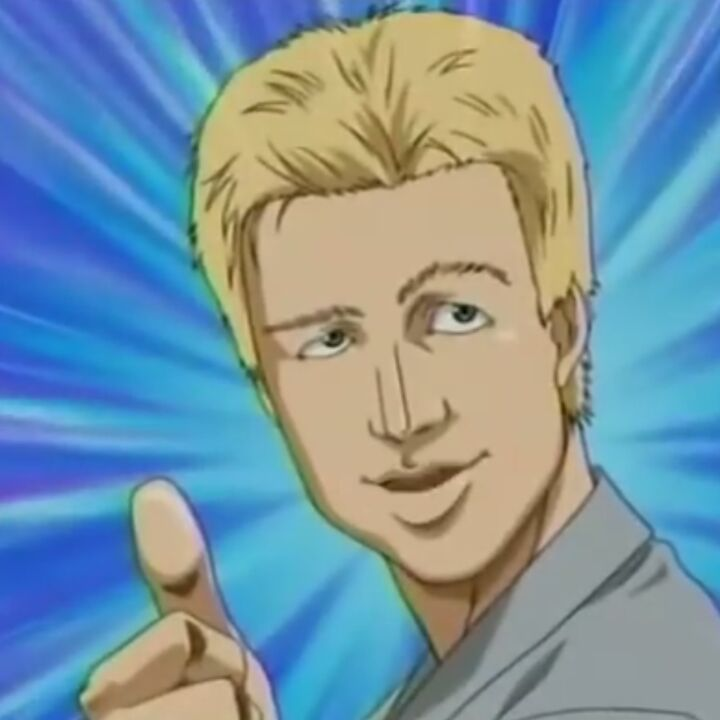 沒錯...又是辣個演算法!!
我叫基德，
最擅長熱點分析
‹#›
比較分類與熱點分析
監督式資料集
PK啦！
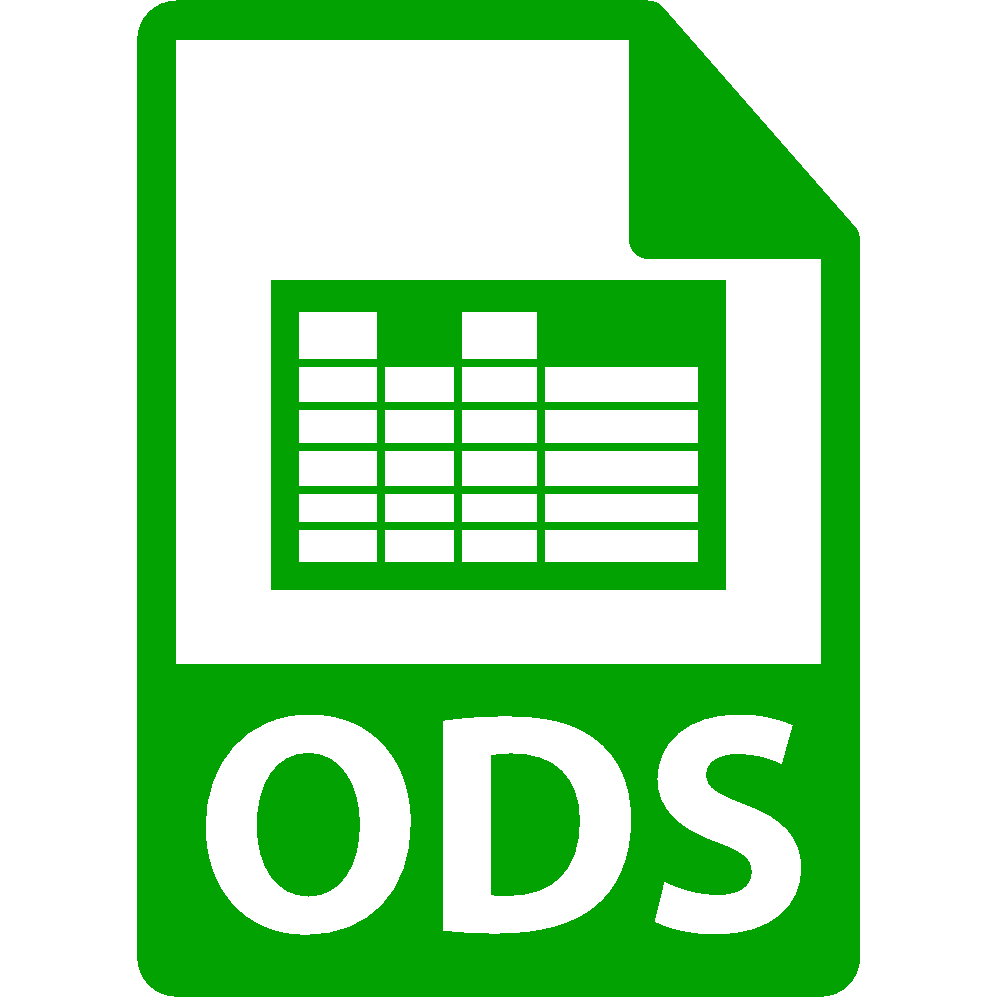 分類
關聯規則
決策樹
熱點分析
‹#›
結果比較
決策樹
熱點分析
目標屬性為GP的關聯規則如下：
FatEdu > 2
TravelTime <= 1
Adrress=urban
Internet=yes
GoOut <=2
…...
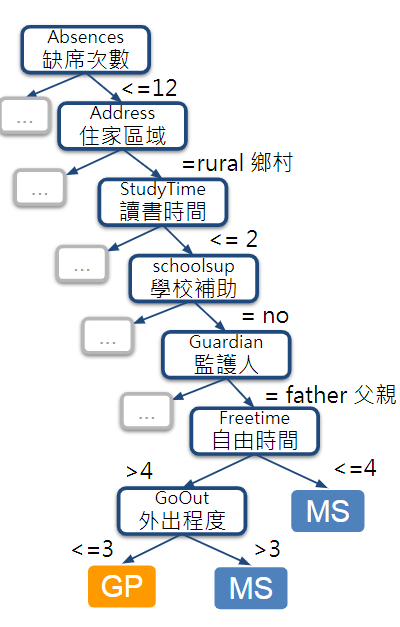 ‹#›
熱點分析使用的注意事項
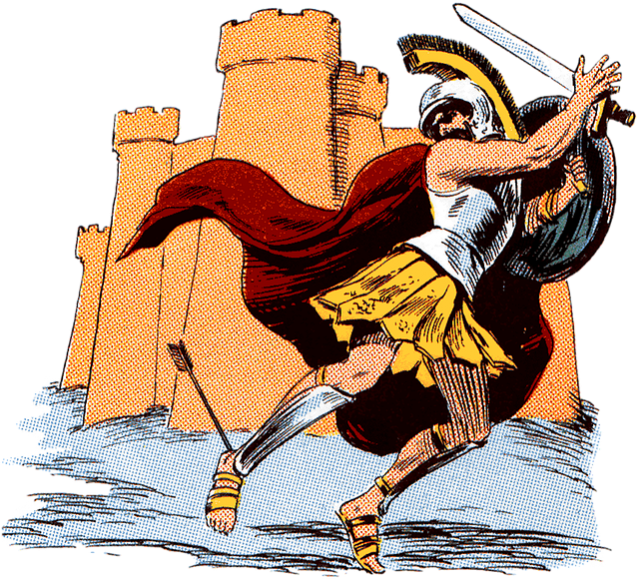 熱點分析
原本我是個冒險者
直到我的腳跟
中了一箭...
數值型
目標屬性
‹#›
https://www.learnwithkak.com/achilles-heel-%E6%84%8F%E6%80%9D/
將目標變項轉換成類別型
Discretize 離散處理
數值型 numeric
類別型 nominal
‹#›
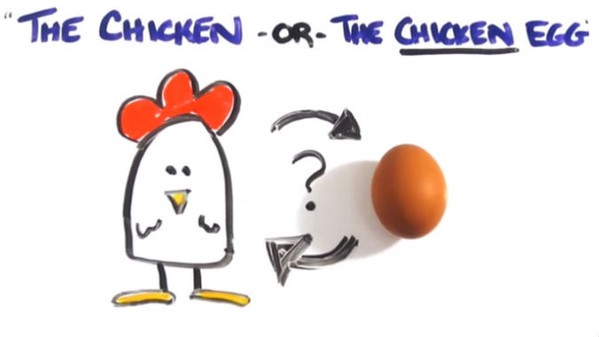 注意解釋上的因果關係
‹#›
https://medium.com/@CiroSpedaliere/chicken-egg-dilemma-in-multi-sided-platforms-f4e52a4b083e
LHS 前提規則
RHS 結果規則
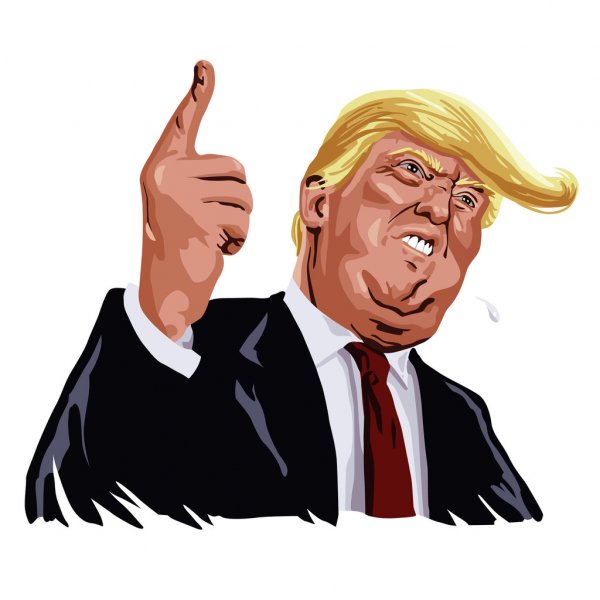 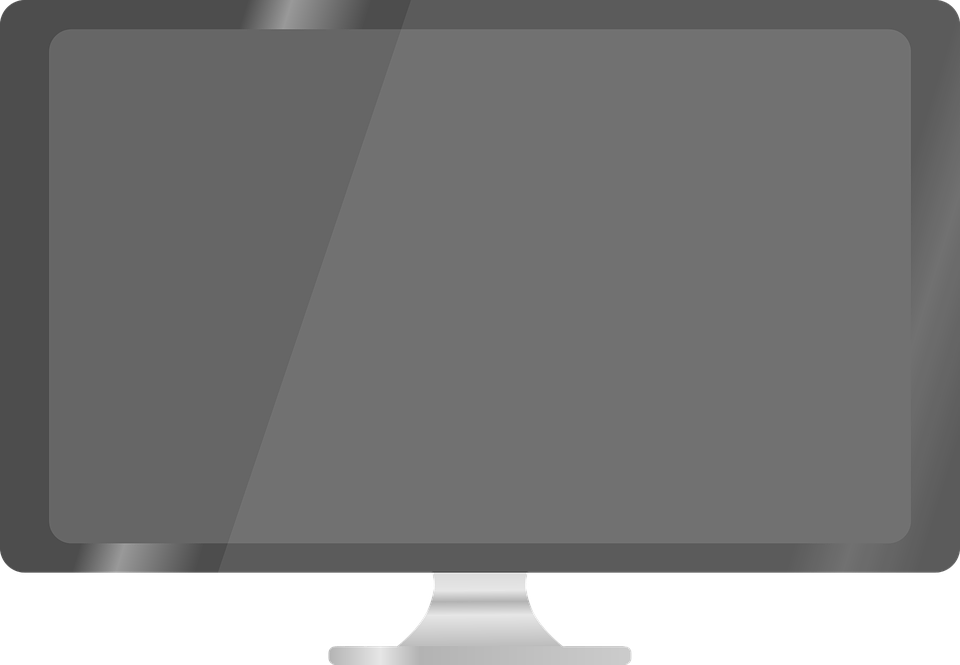 8K
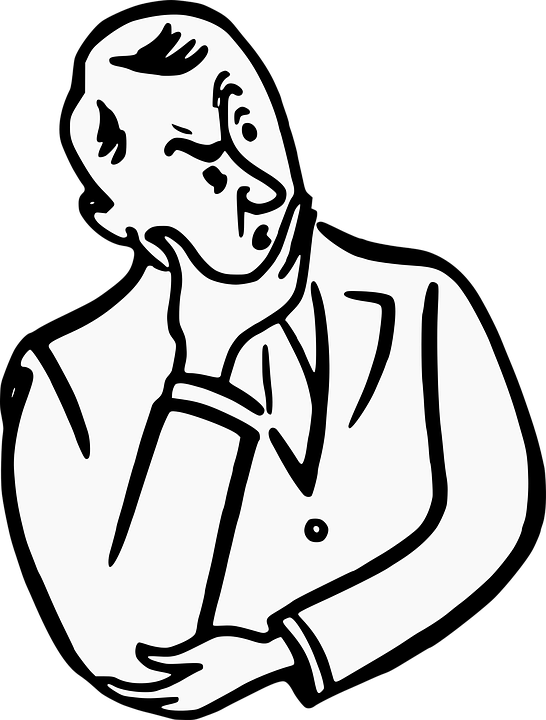 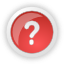 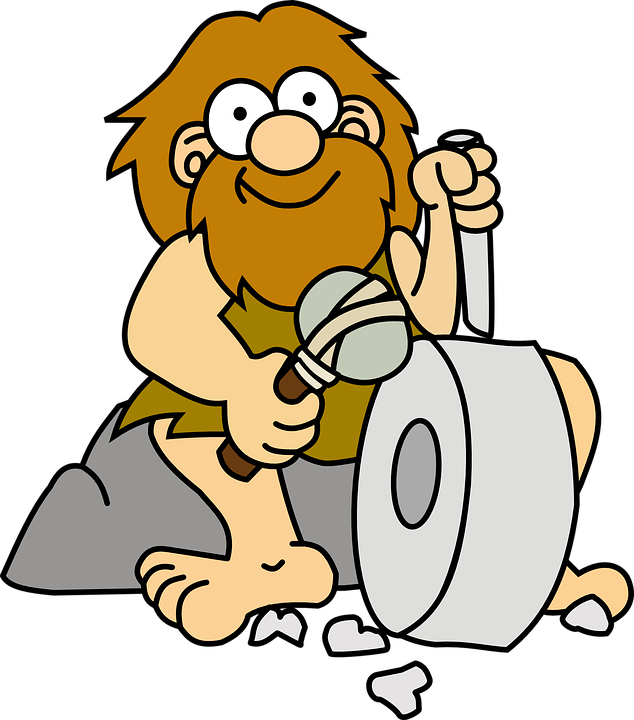 我有一個
大膽的想法...
‹#›
https://medium.com/@CiroSpedaliere/chicken-egg-dilemma-in-multi-sided-platforms-f4e52a4b083e
Part 4.
試著分析看看吧
學習單作業
‹#›
作業說明
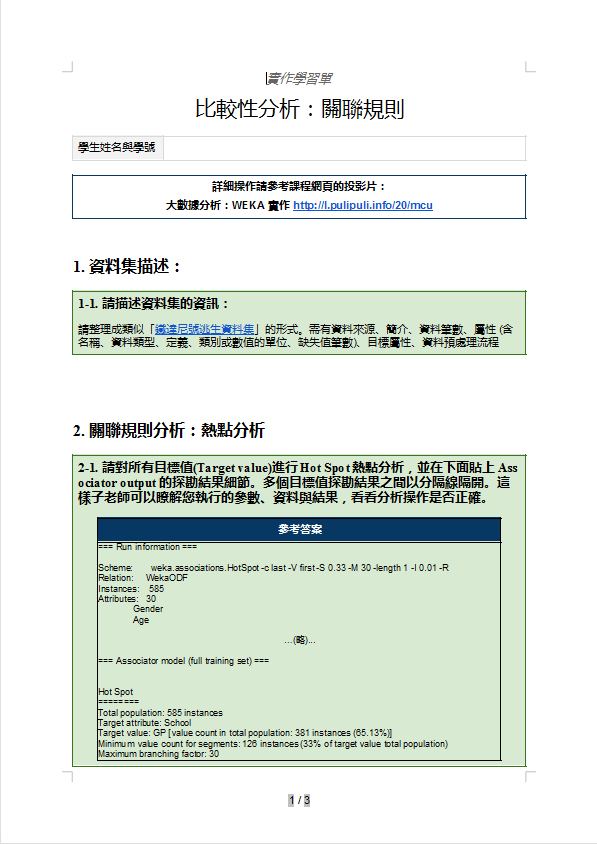 選一個資料集，
然後完成學習單吧！

資料集的描述
關聯規則分析：熱點分析
綜合比較
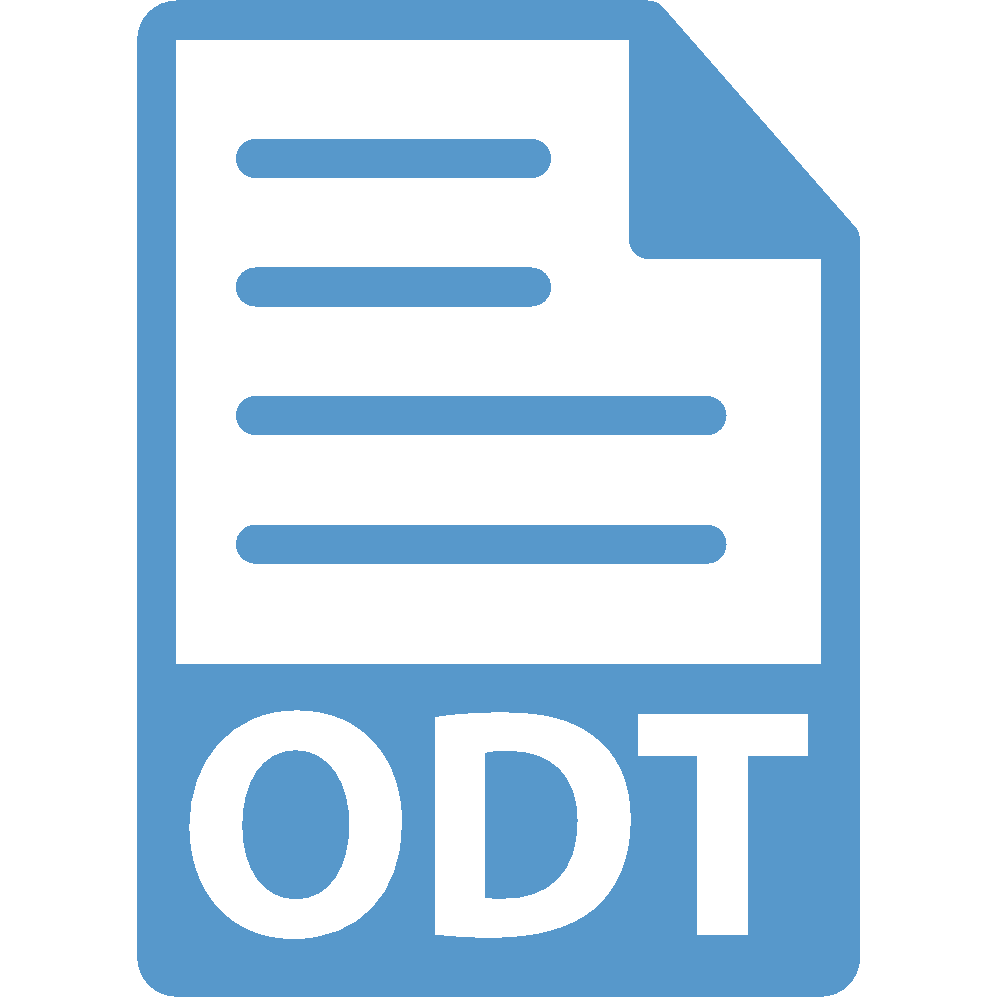 比較性分析
關聯規則.odt
‹#›
預測性資料集
作業資料集：
   銀行行銷資料集
   教學意見回饋資料集
   收入普查資料集
   線上購物資料集
   鐵達尼號乘客資料集
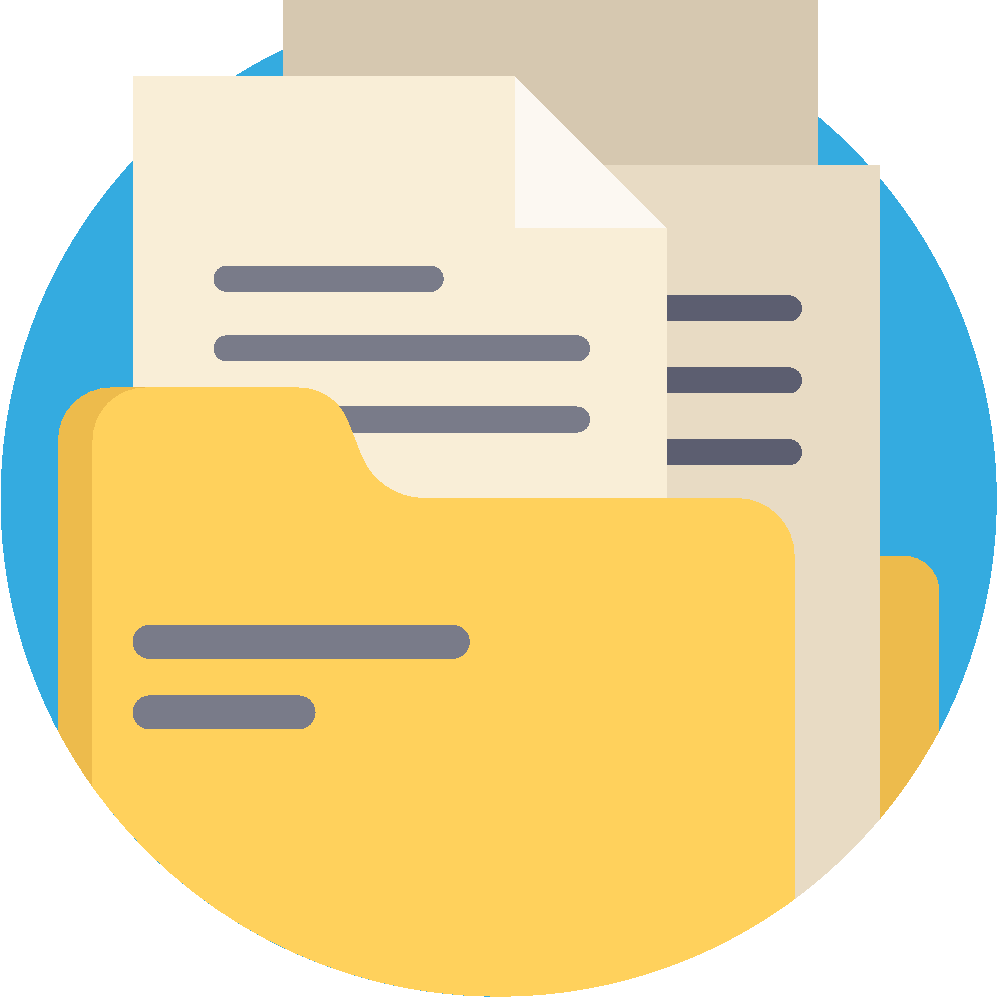 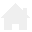 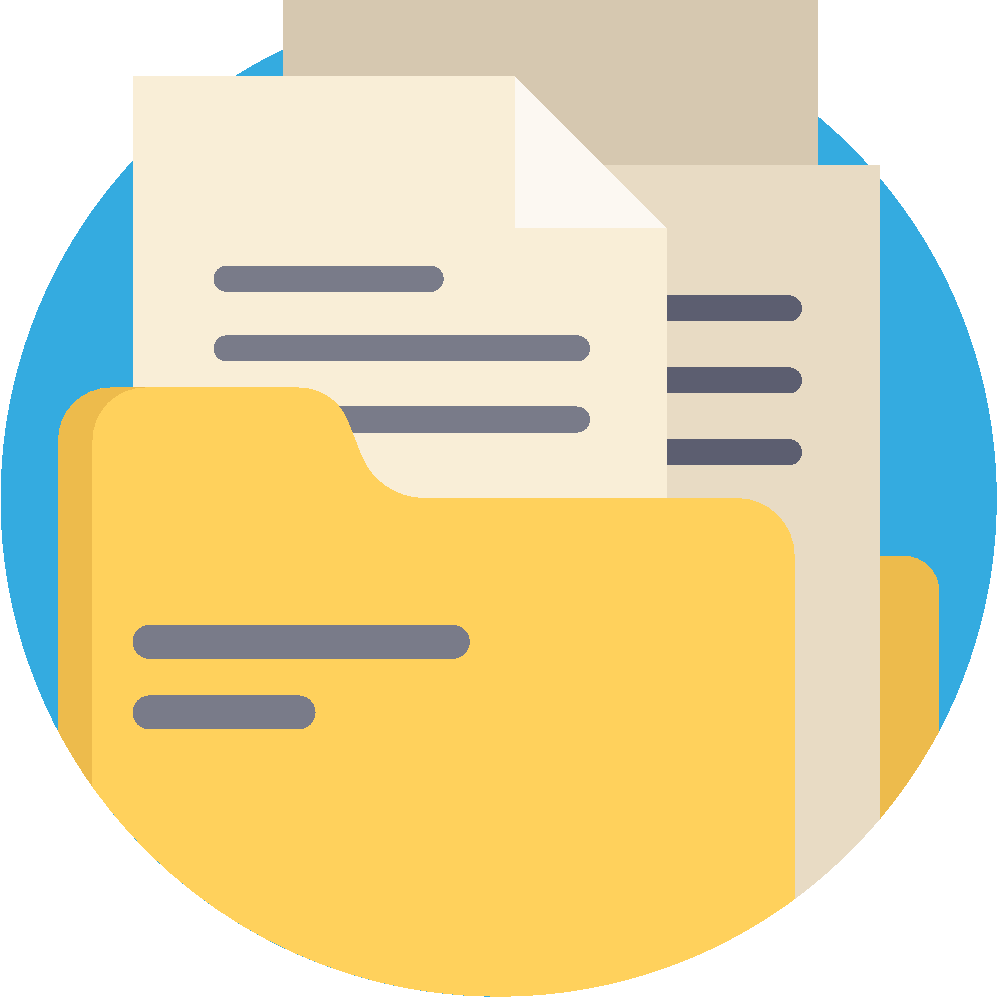 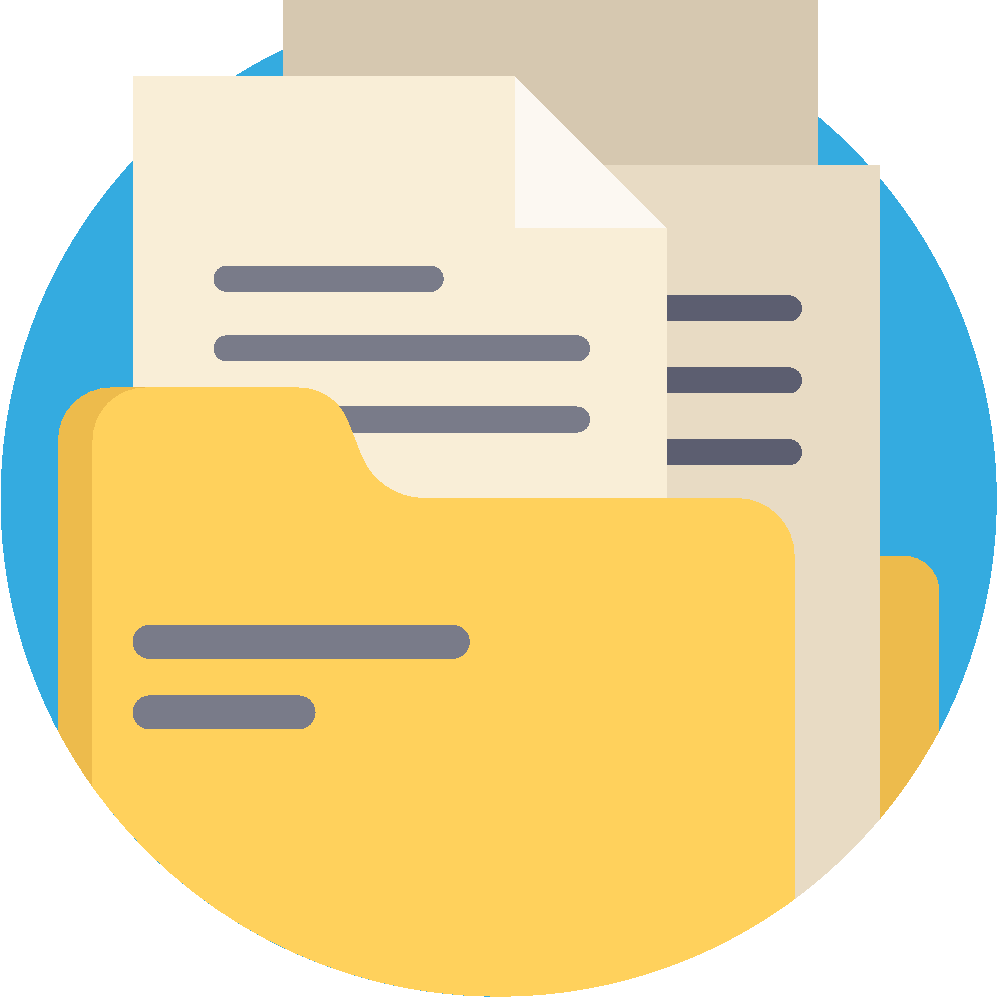 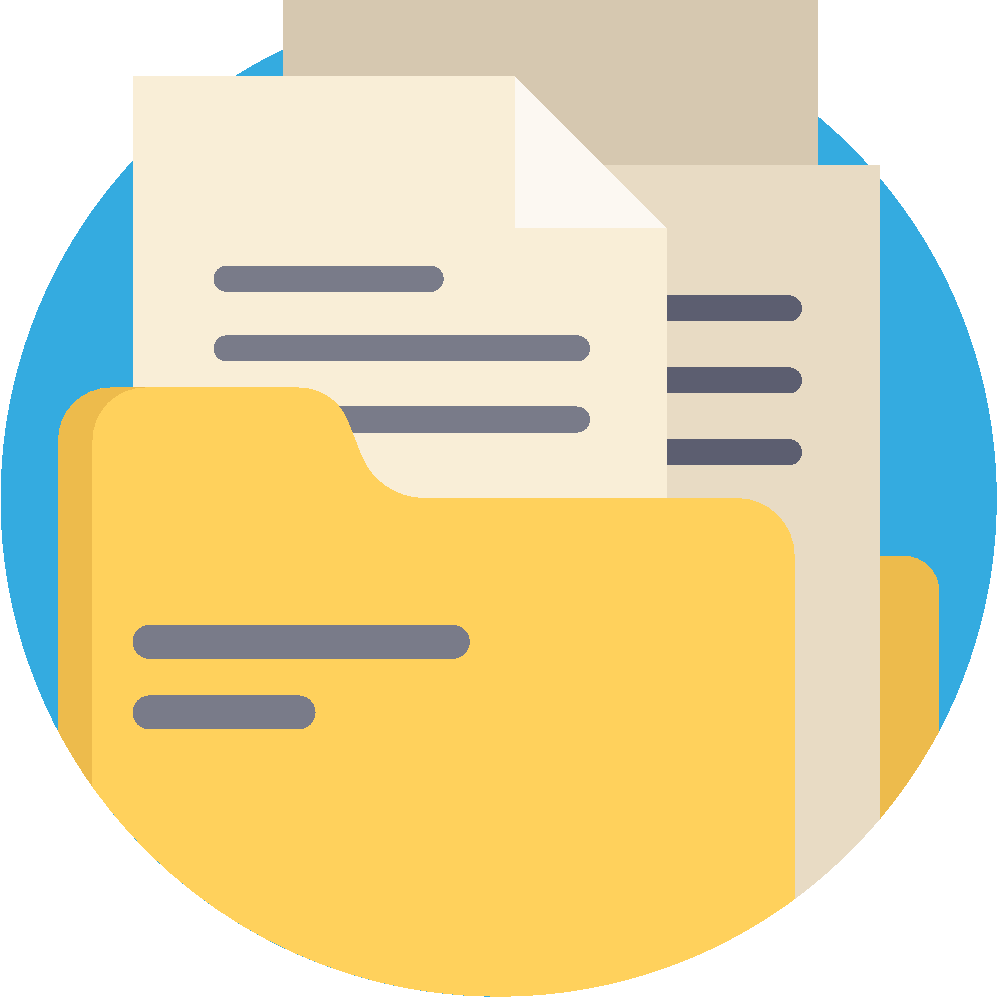 課程首頁
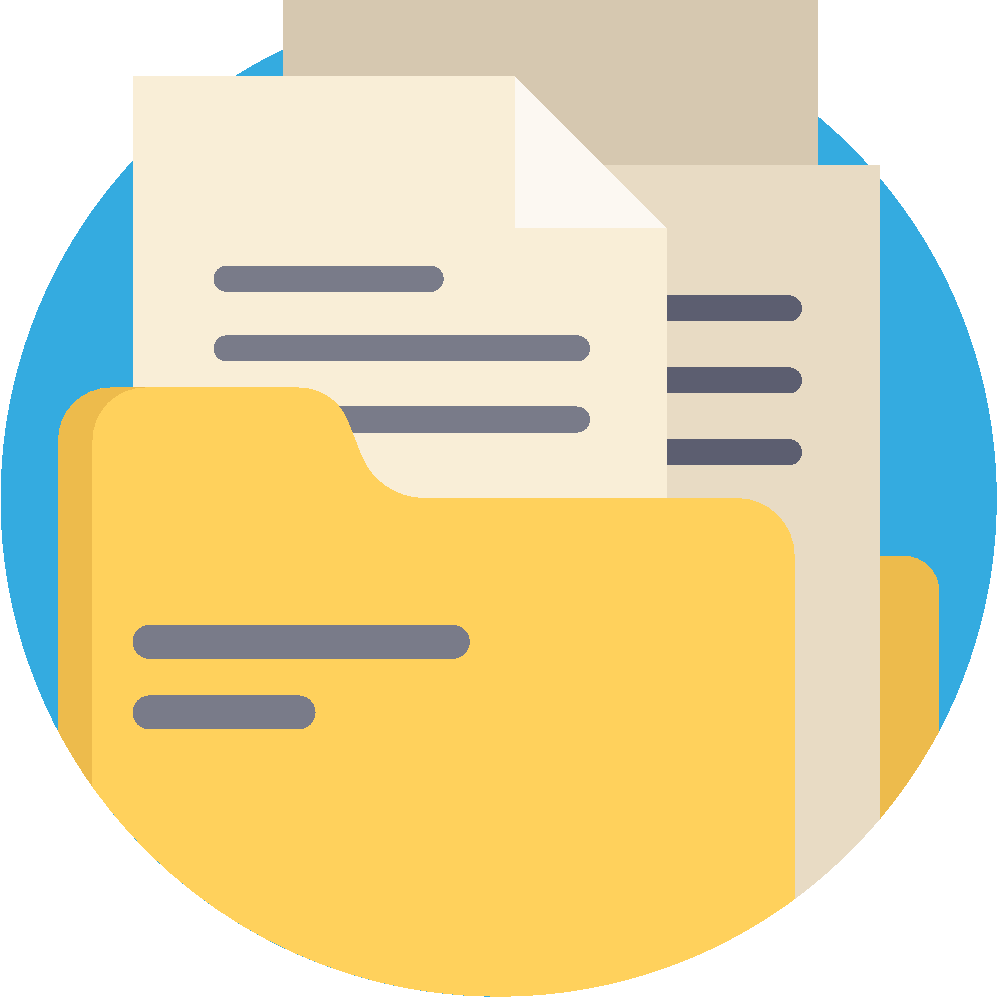 ‹#›